Beleggersadvies
Uw docent
B.BUSSCHAERT bestuurder Mexem be
Onze adviezen zijn geen aan/verkoop opdrachten voor persoonlijke vermogensbeheer
Maar louter informatie  berichten
Fondsen overzicht
Obligaties overzicht
Aandelen overzicht
Met de hulp van VECTOR VEST UNIVERSITY TRAINING
UITGEVER  MANON BUSSCHAERT PIERSLN 113 KNOKKE-HEIST
10/4/2023
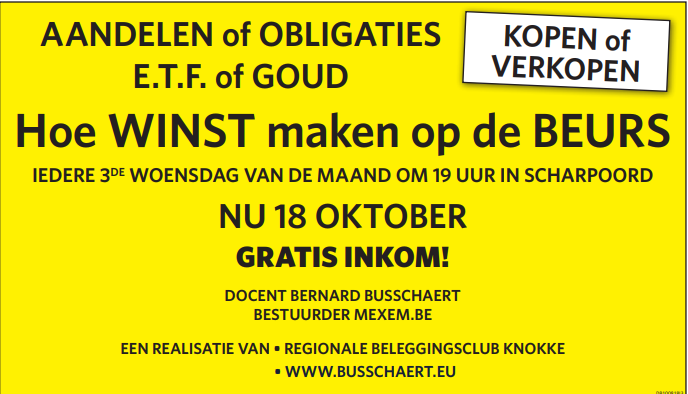 18 oktober
10/4/2023
2
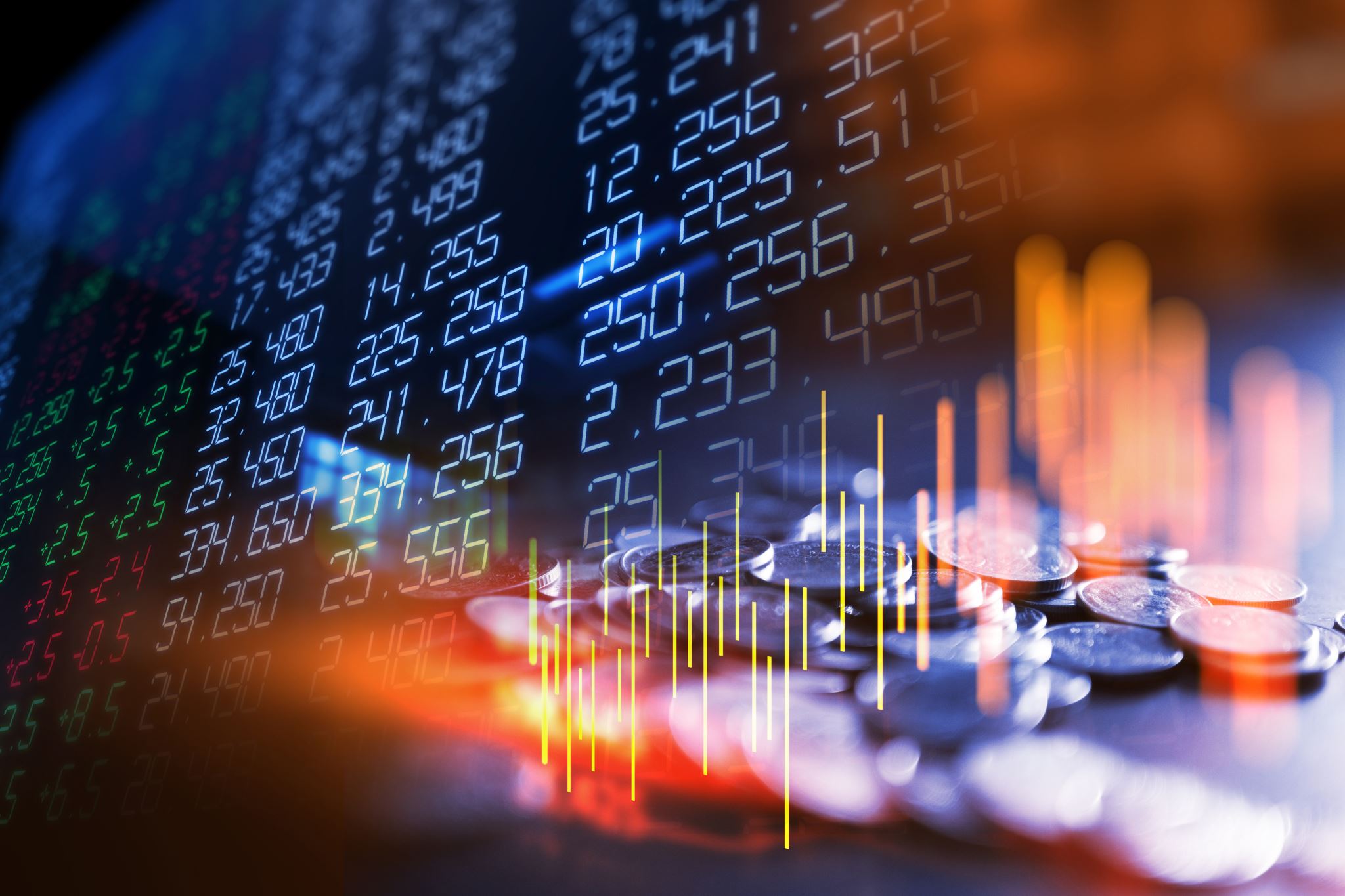 Zijn we vertrokken voor onze jaarlijkse correctie op de beurzen?

Normaal gaan de beurzen verder dalen
Omdat ze reeds 15% gestegen waren dit jaar
En omdat de rente stijgt
Omdat de inflatie er is of zelfs stagflatie
Dus verkoop uw fondsen of aandelen
En voor de betere klanten
Koopt short trackers!!?
10/4/2023
3
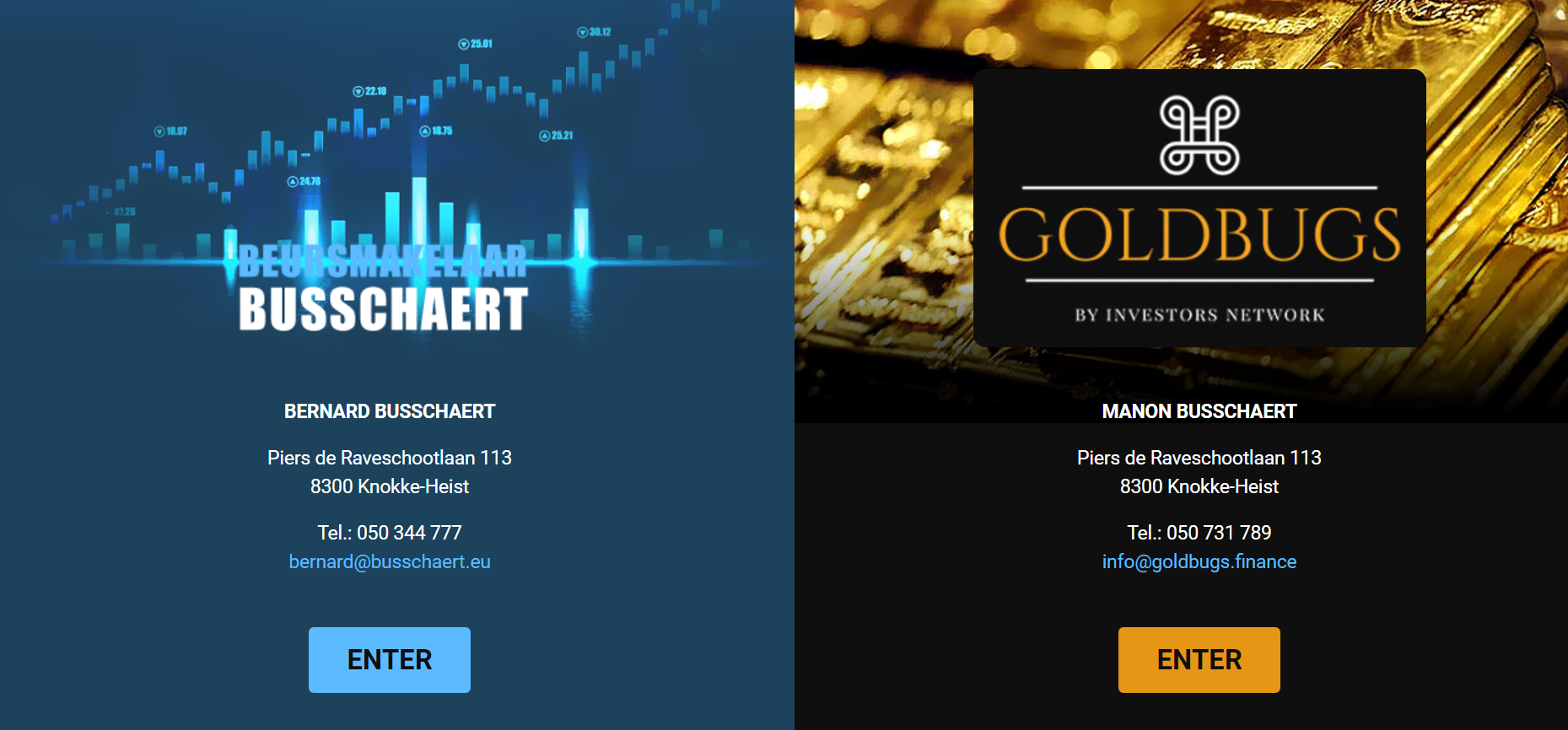 PRIVATE PORTFOLIO MASTERS
UW GOUDBANK
10/4/2023
4
Zelfde service en tot 75% goedkoper
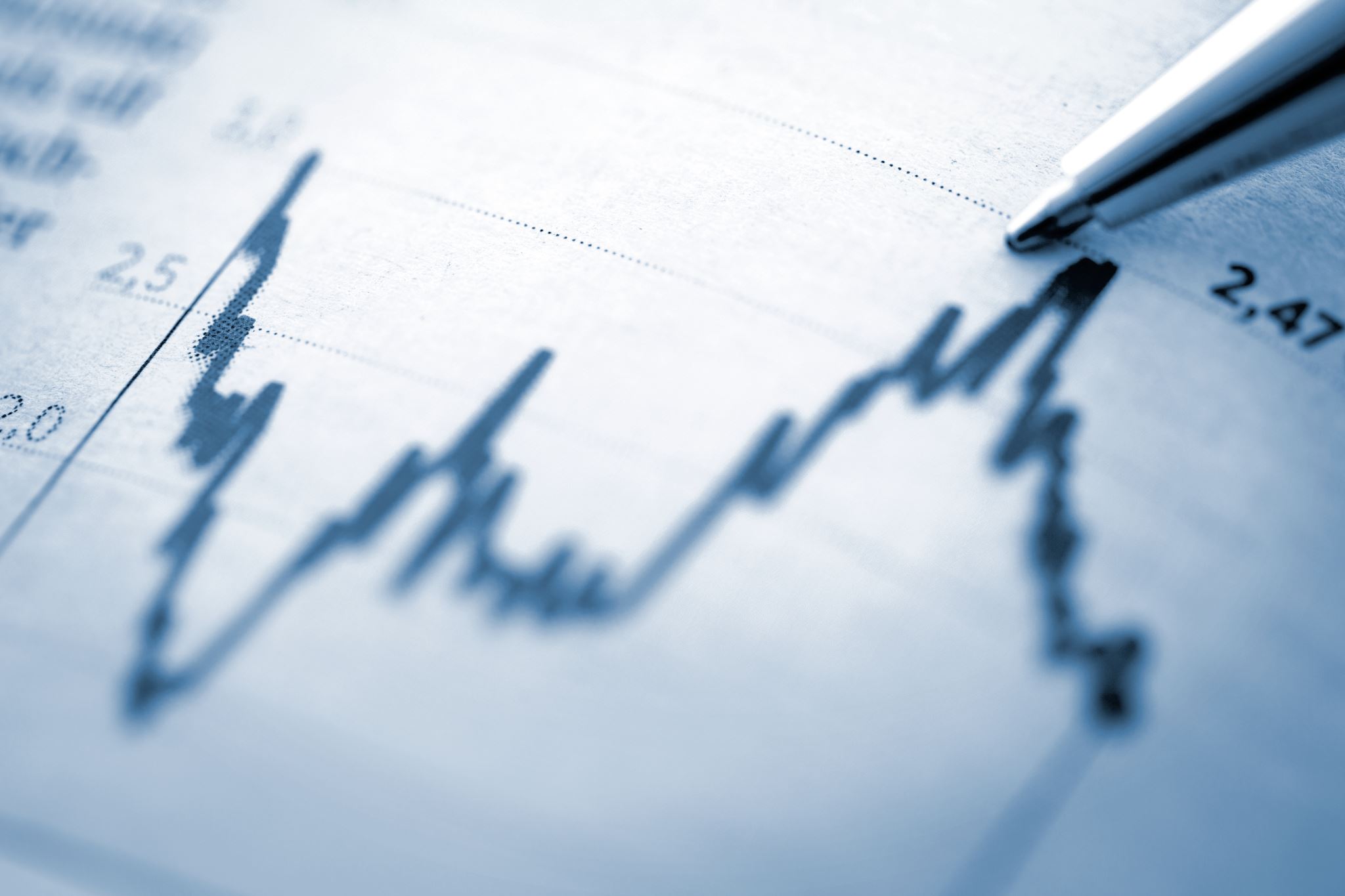 1
private banking &portfolio advisor
2
3
10/4/2023
5
[Speaker Notes: Via beursexpert B.BUSSCHAERT]
Mexem=https://advisor.mexem.com/login
Of op kantoor,,,,most easy
10/4/2023
6
Technische en fundamentele analyse van onze economie ;financiële wereld en
aandelen beurzen
10/4/2023
7
5
20/02/16
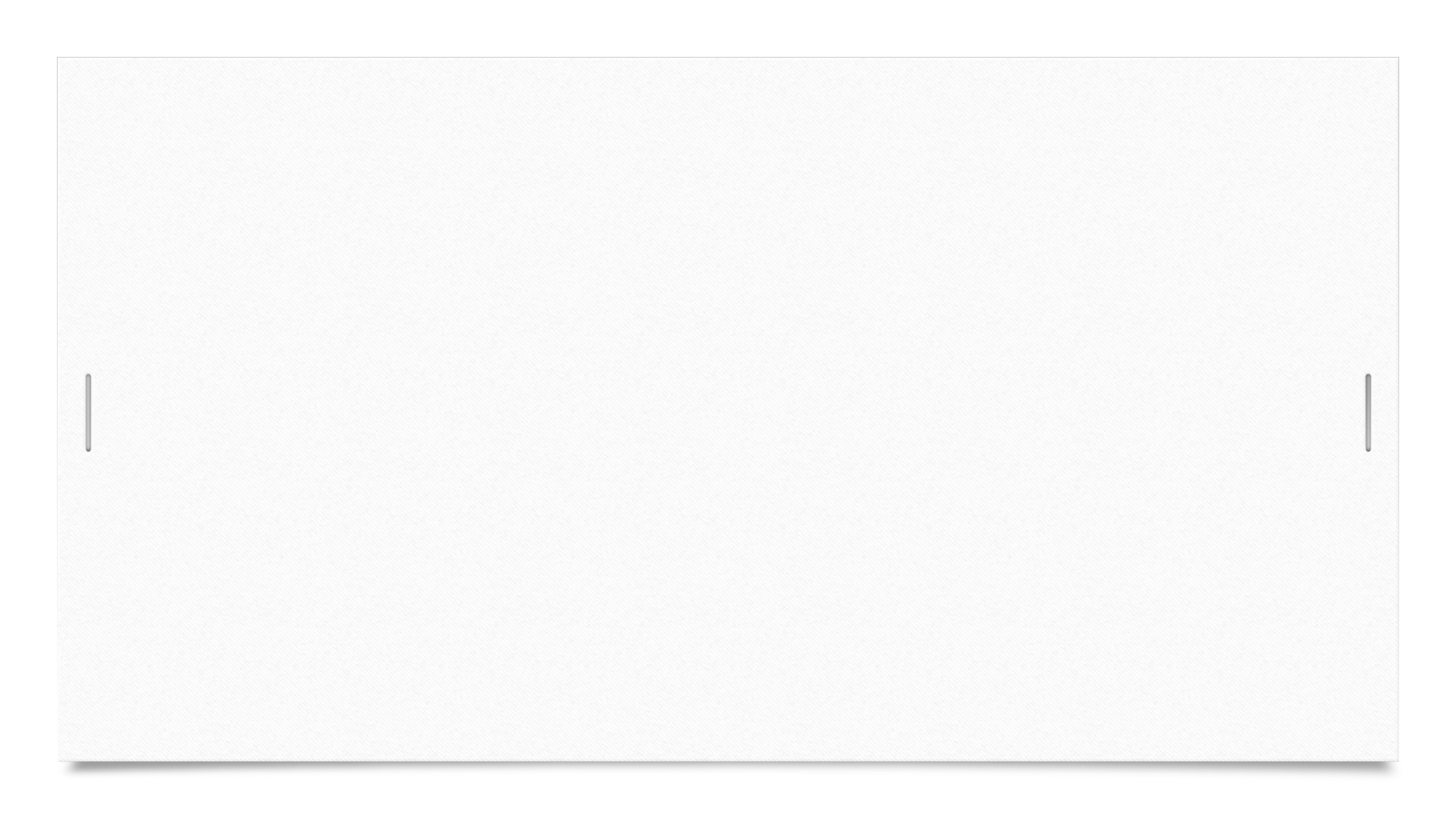 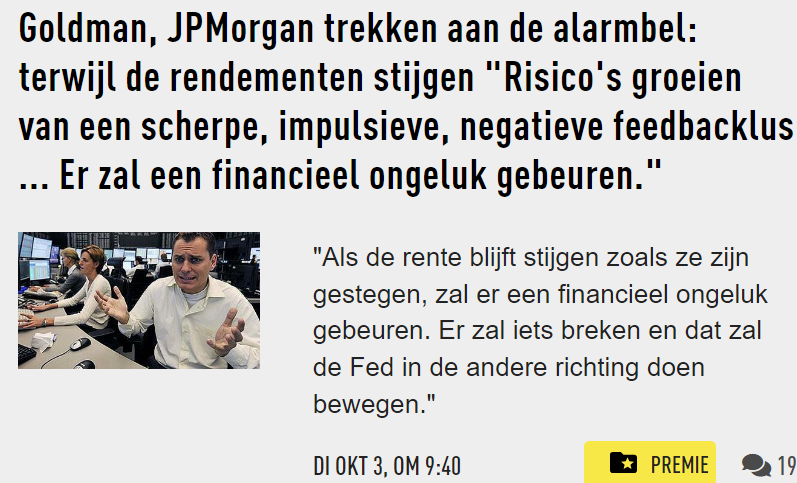 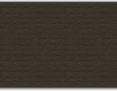 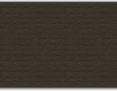 10/4/2023
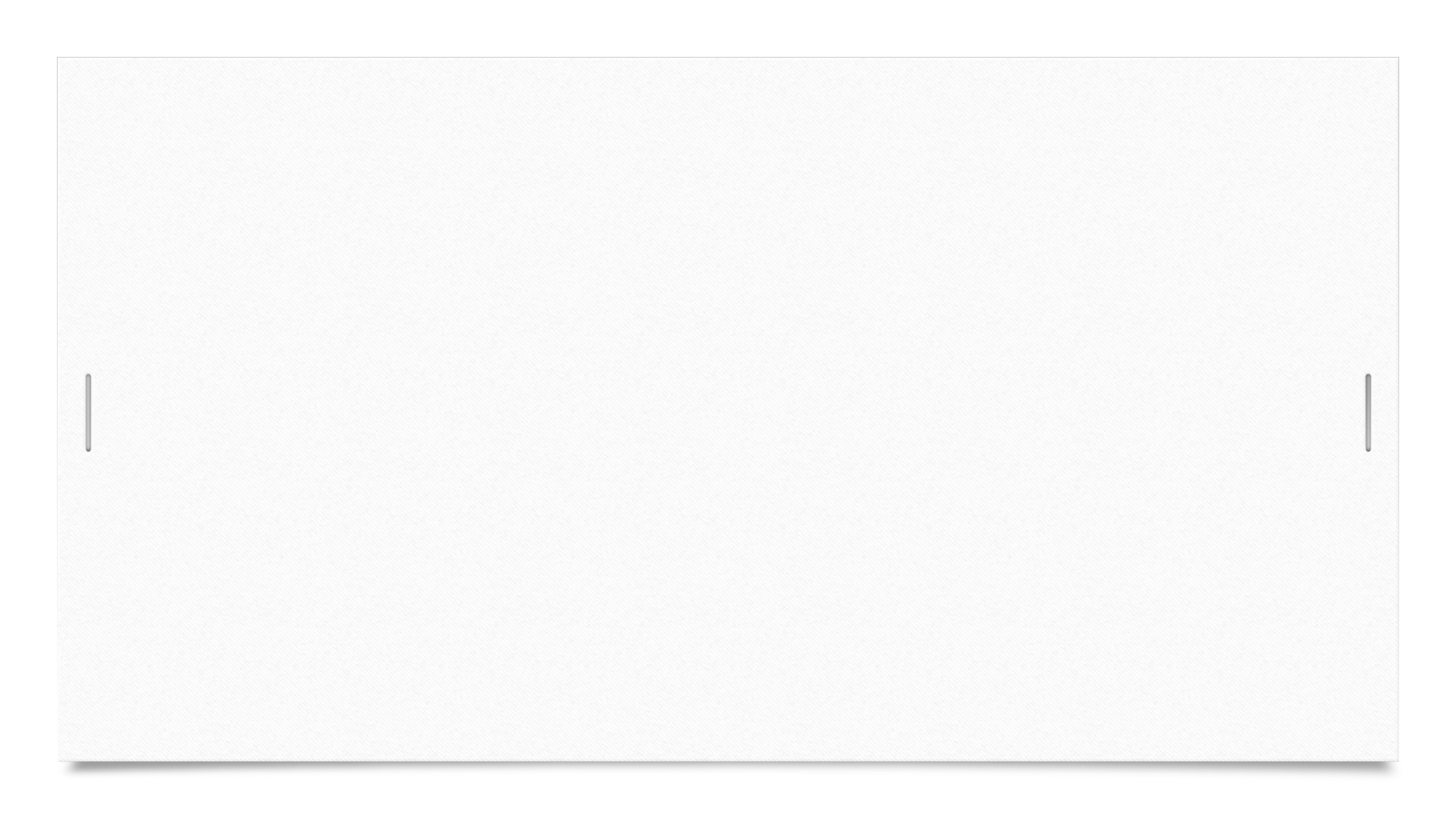 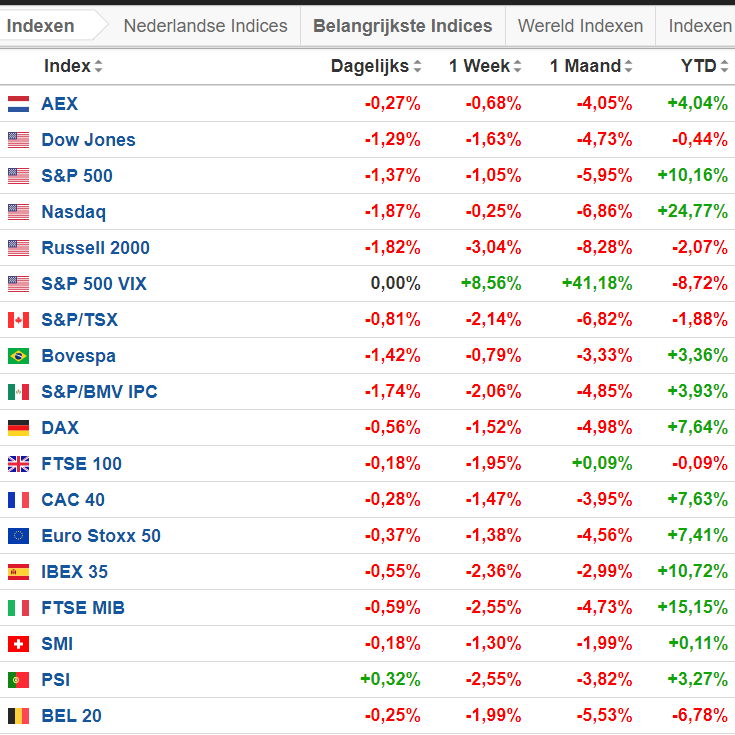 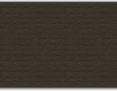 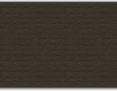 10/4/2023
9
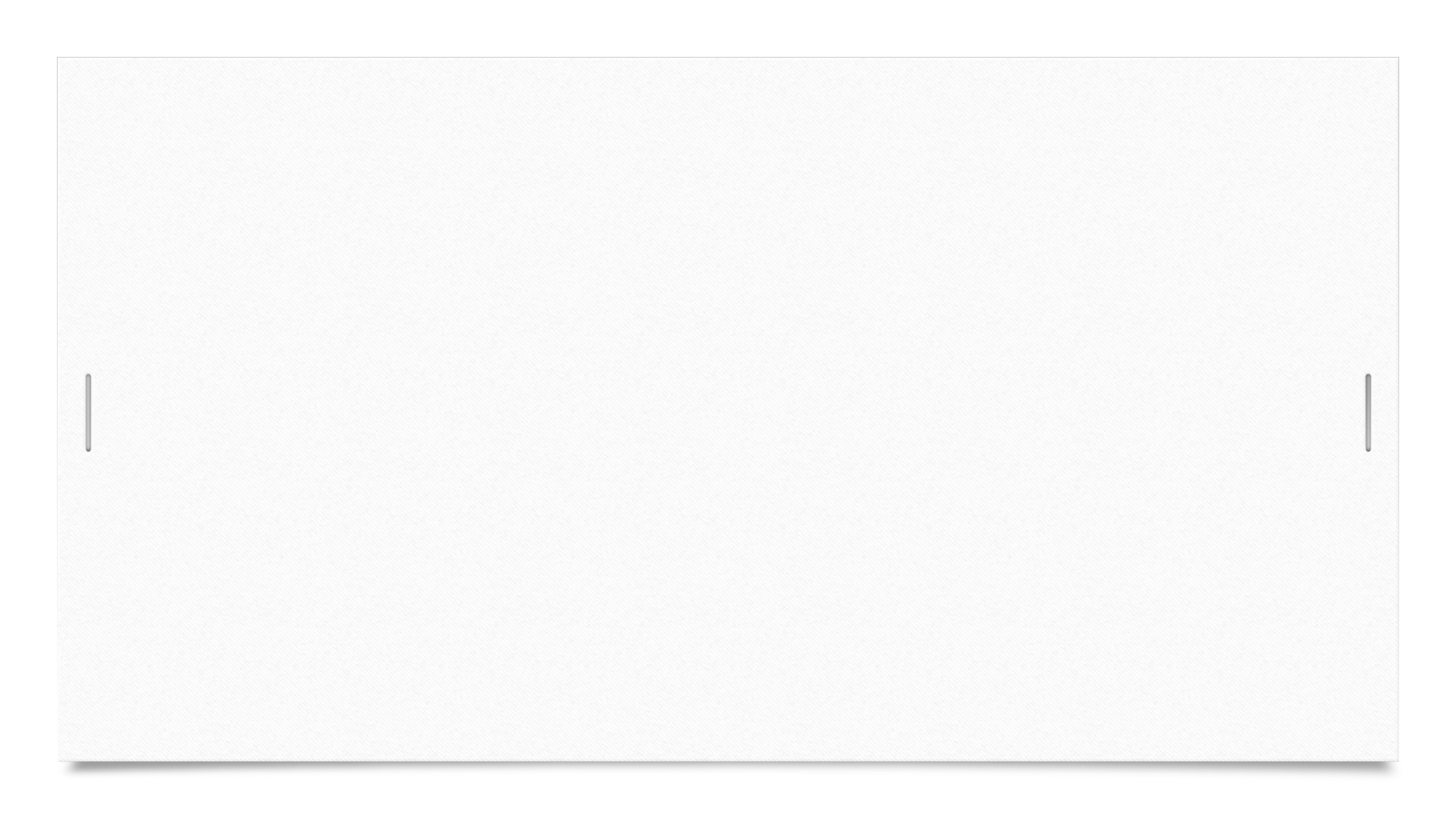 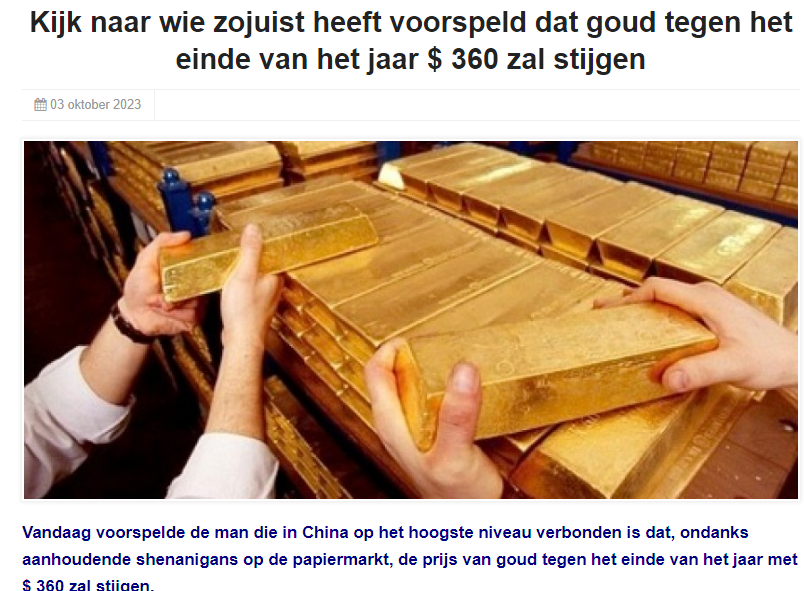 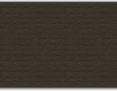 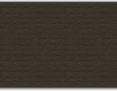 10/4/2023
10
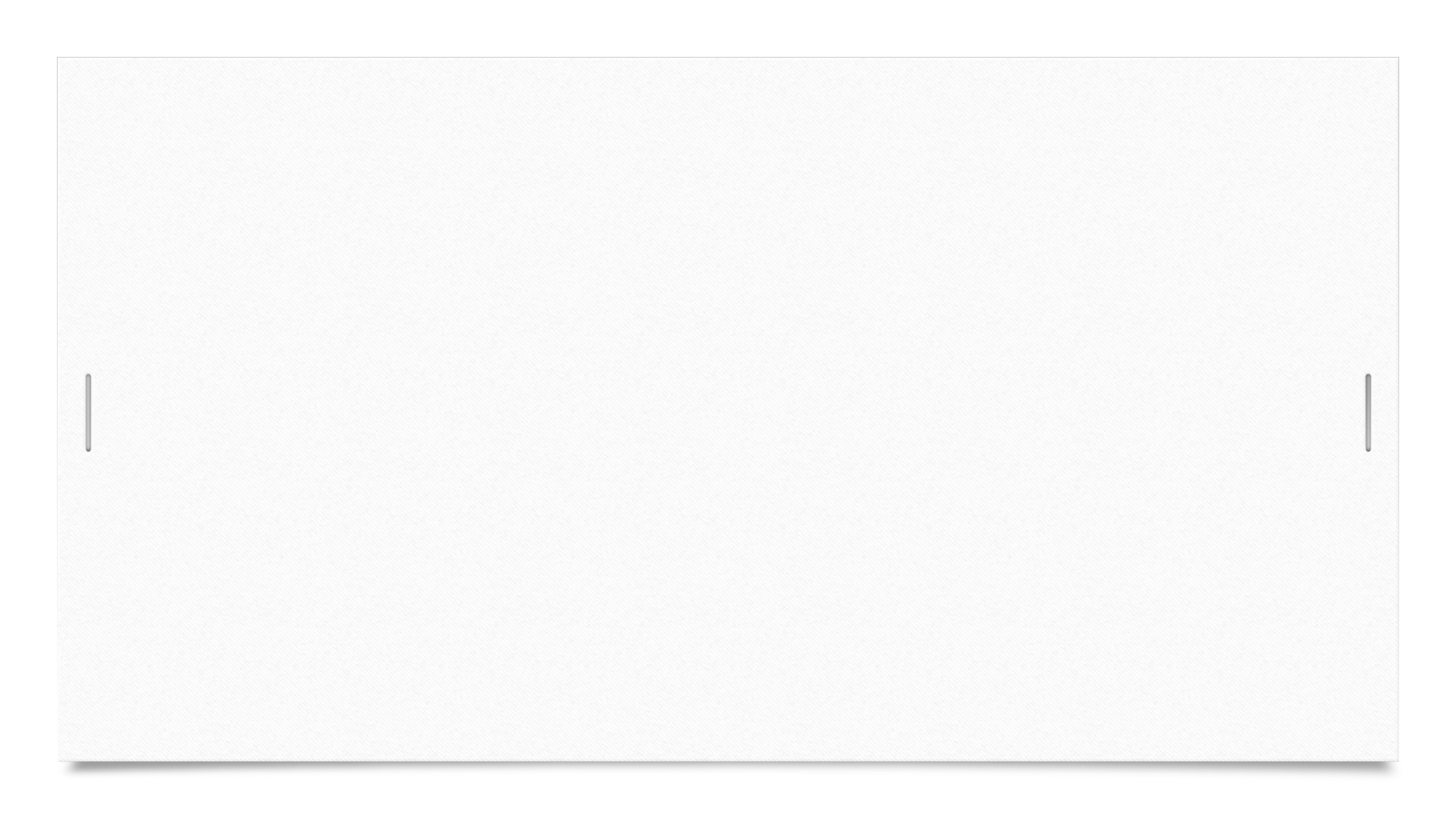 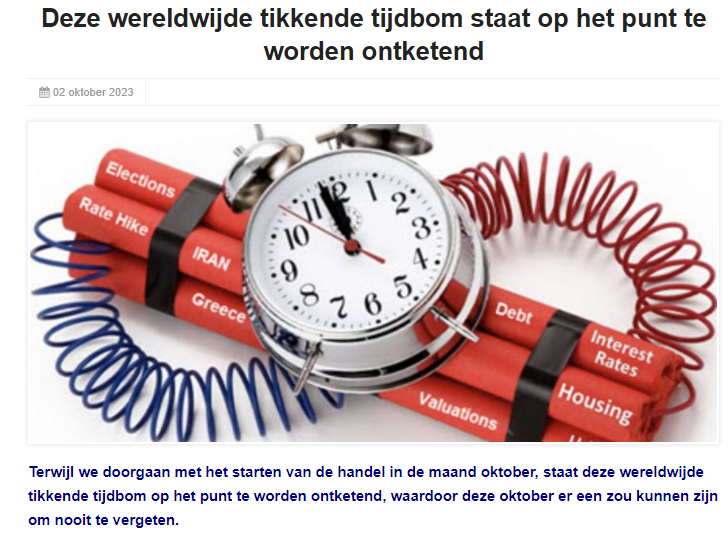 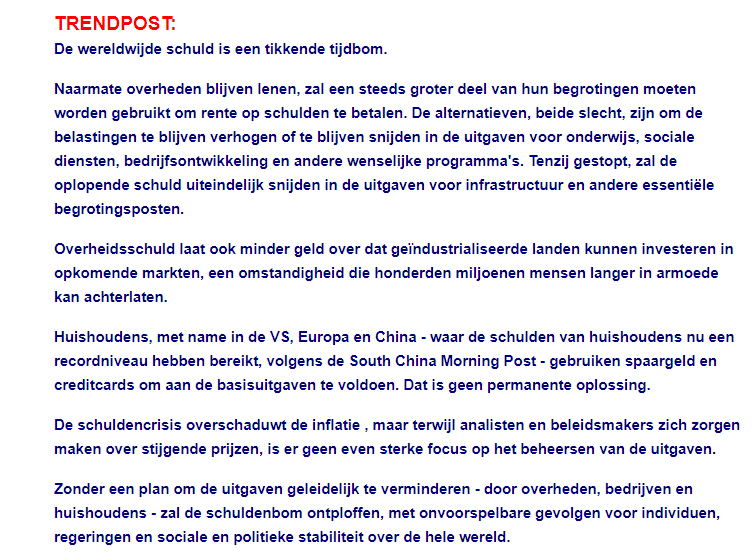 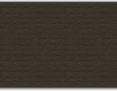 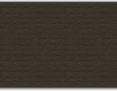 10/4/2023
11
10/4/2023
12
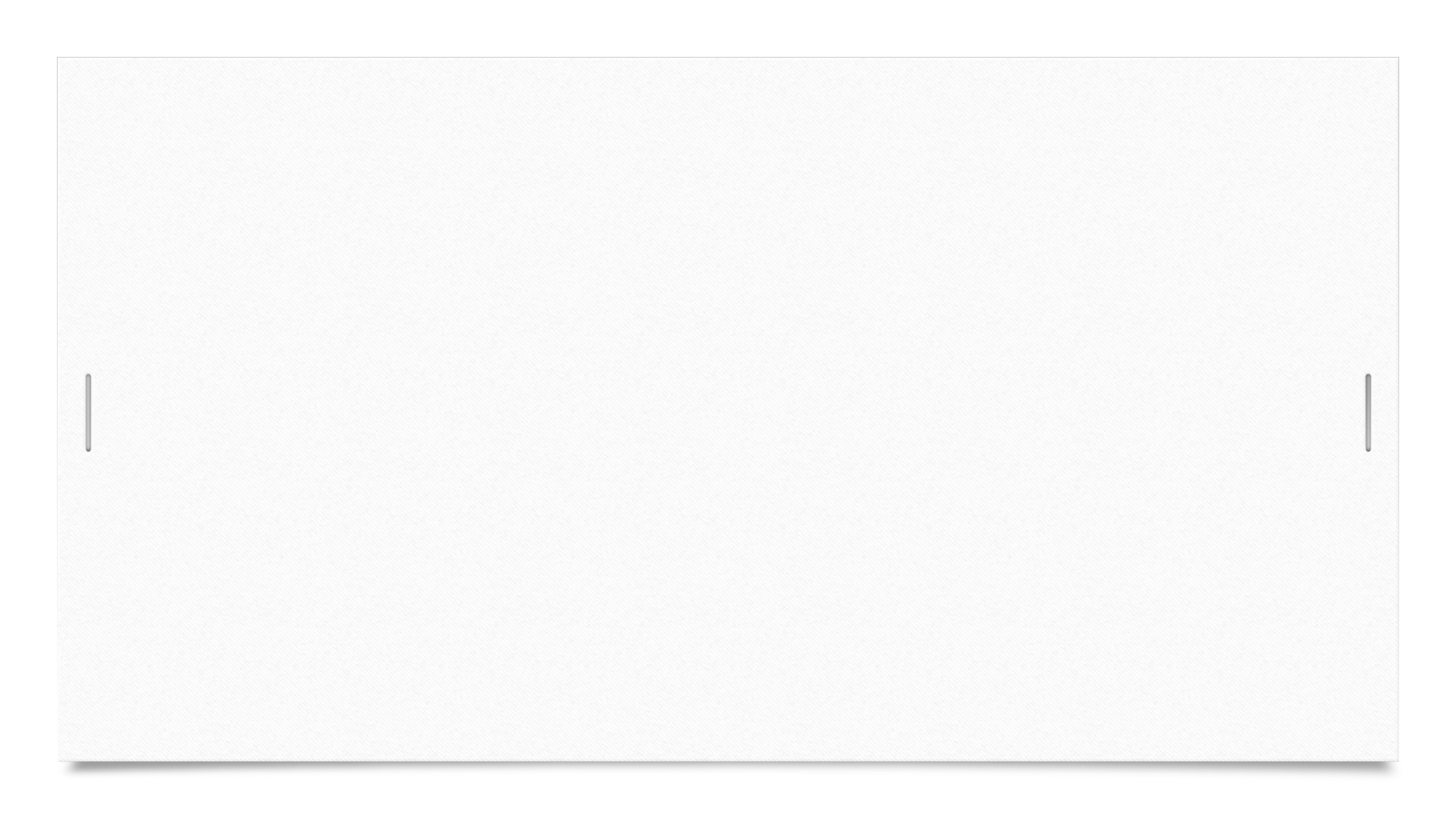 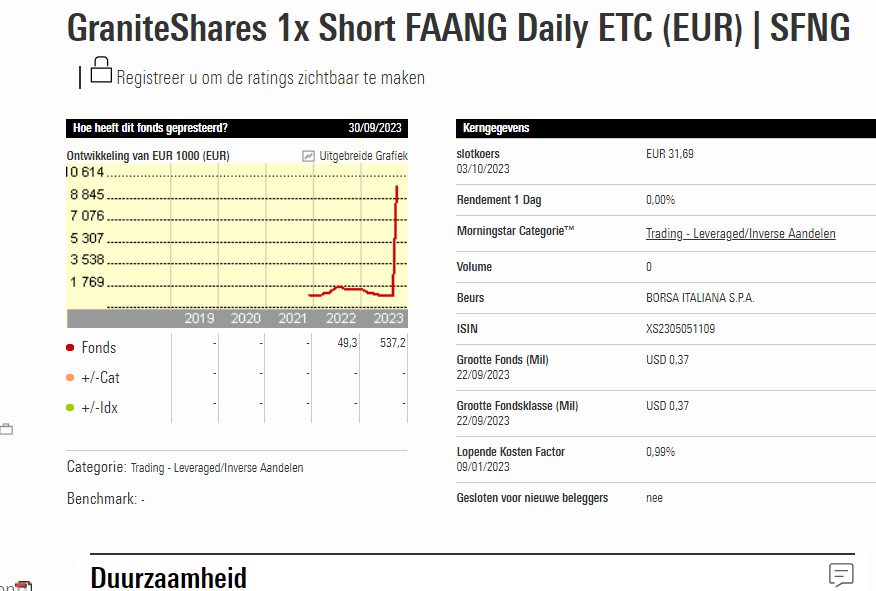 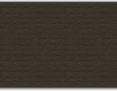 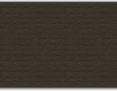 10/4/2023
13
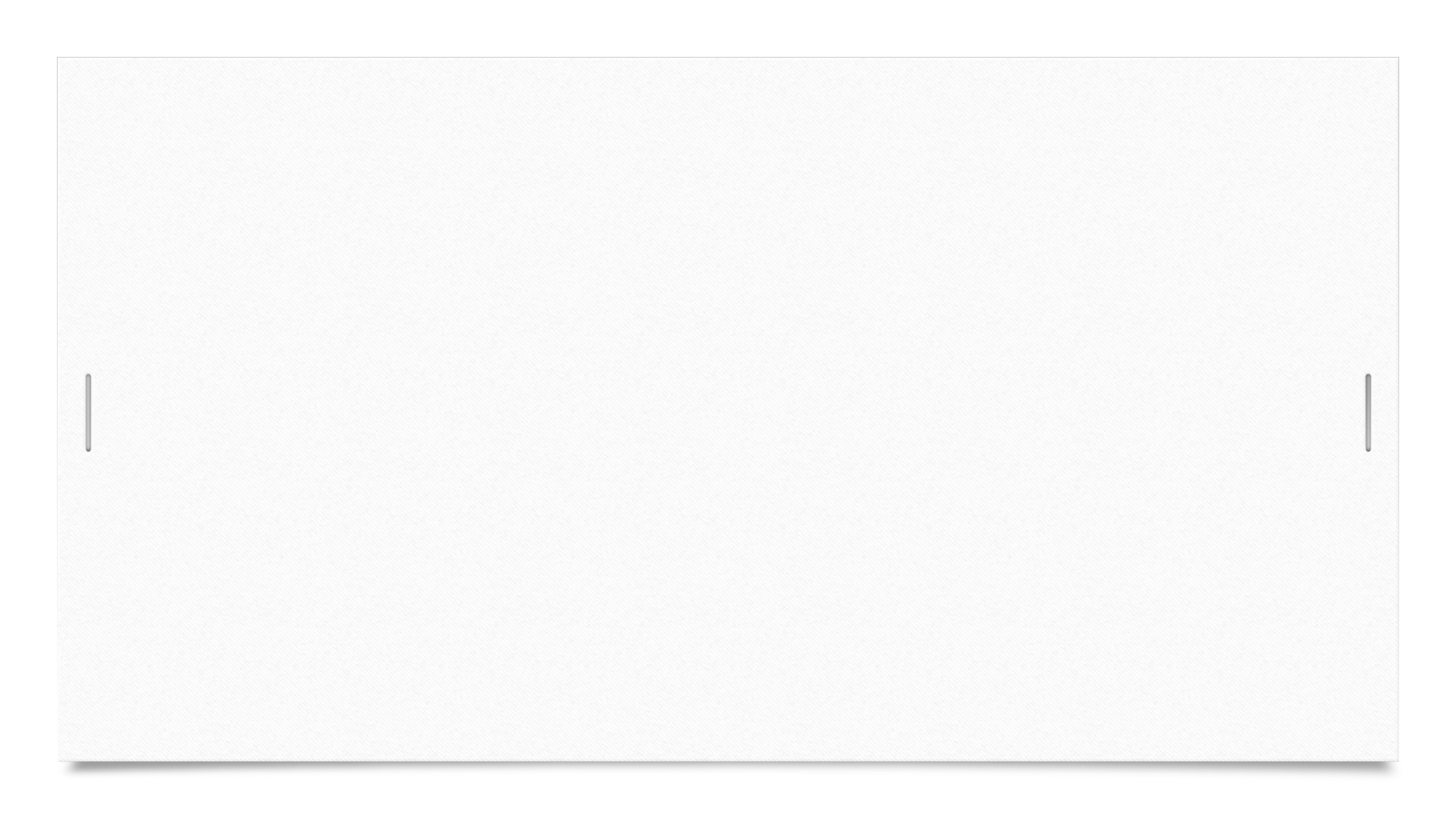 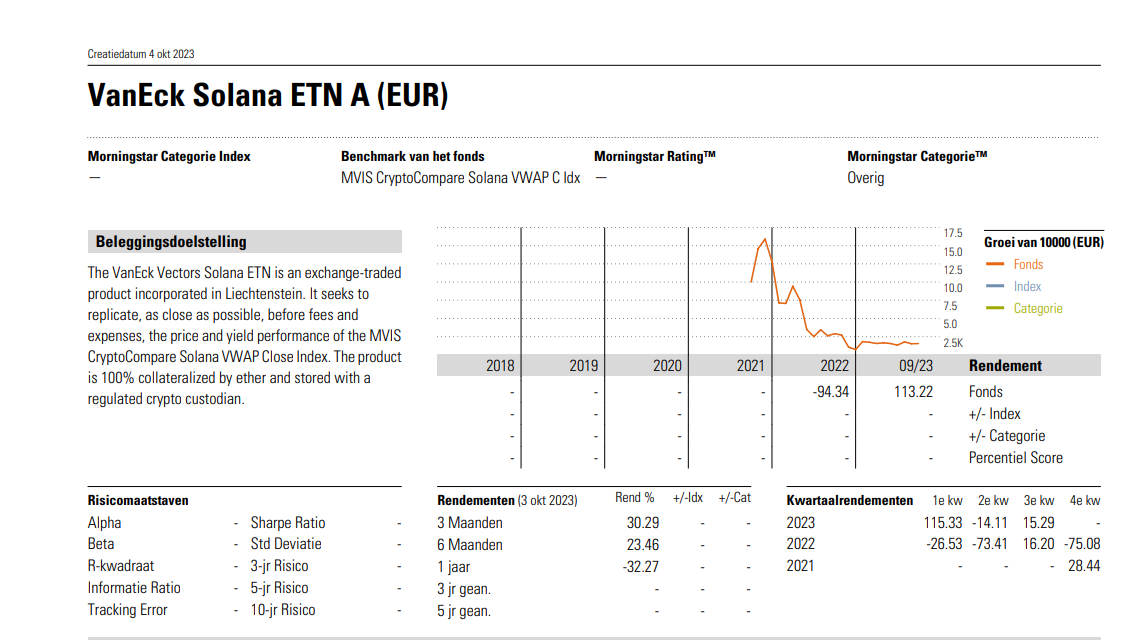 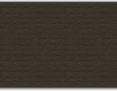 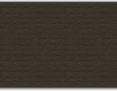 10/4/2023
14
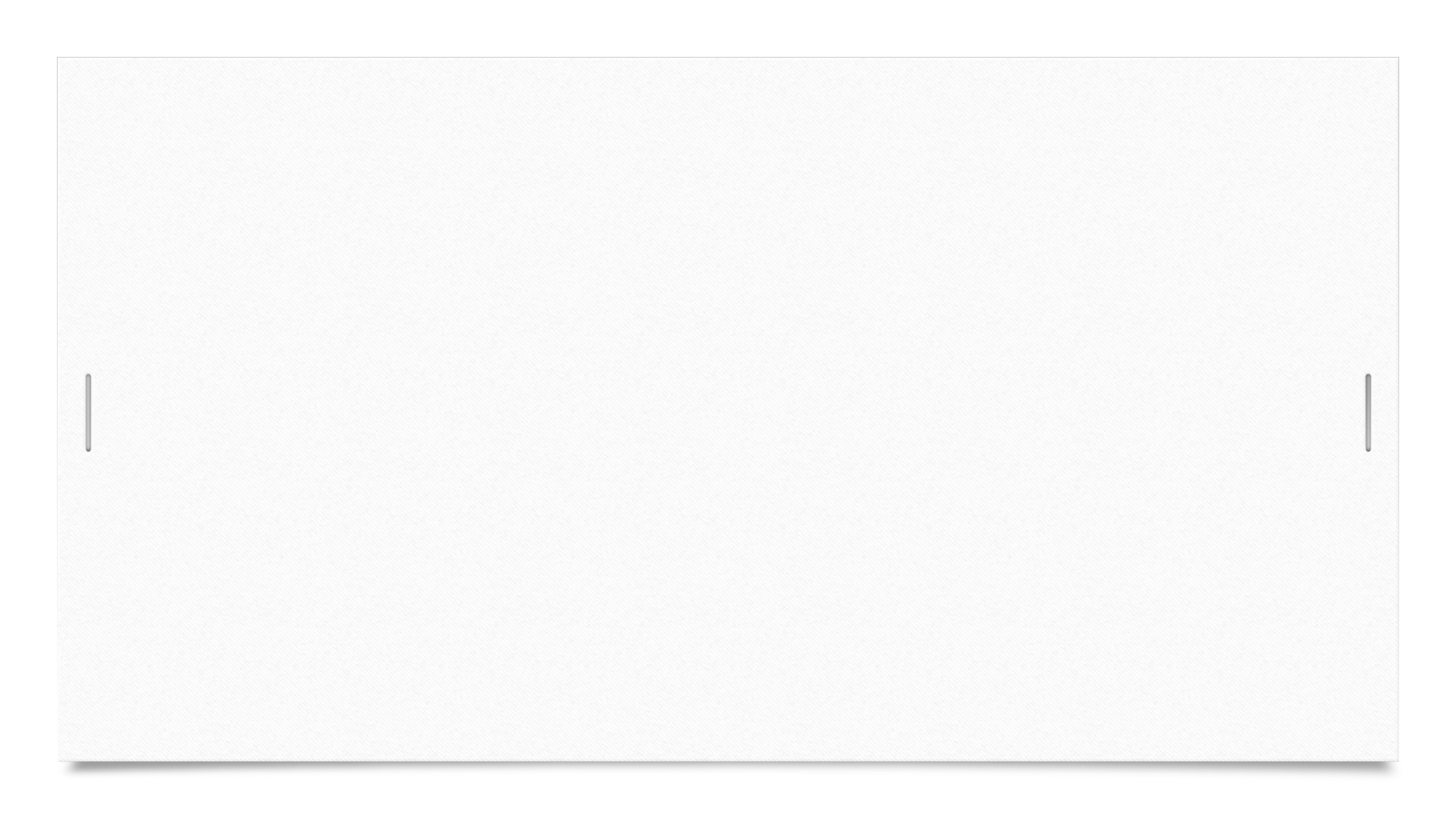 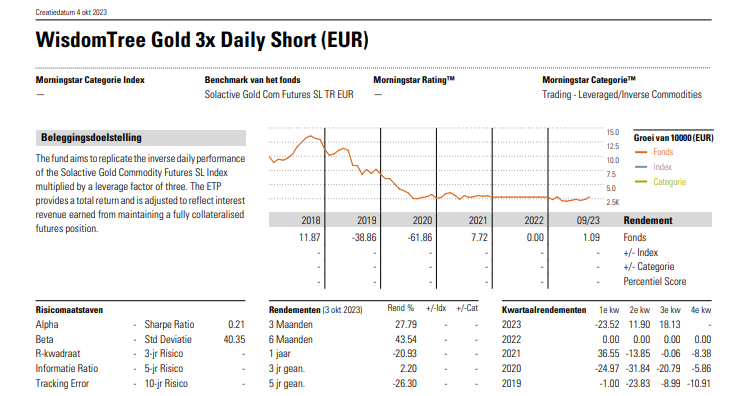 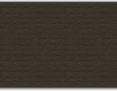 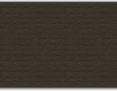 10/4/2023
15
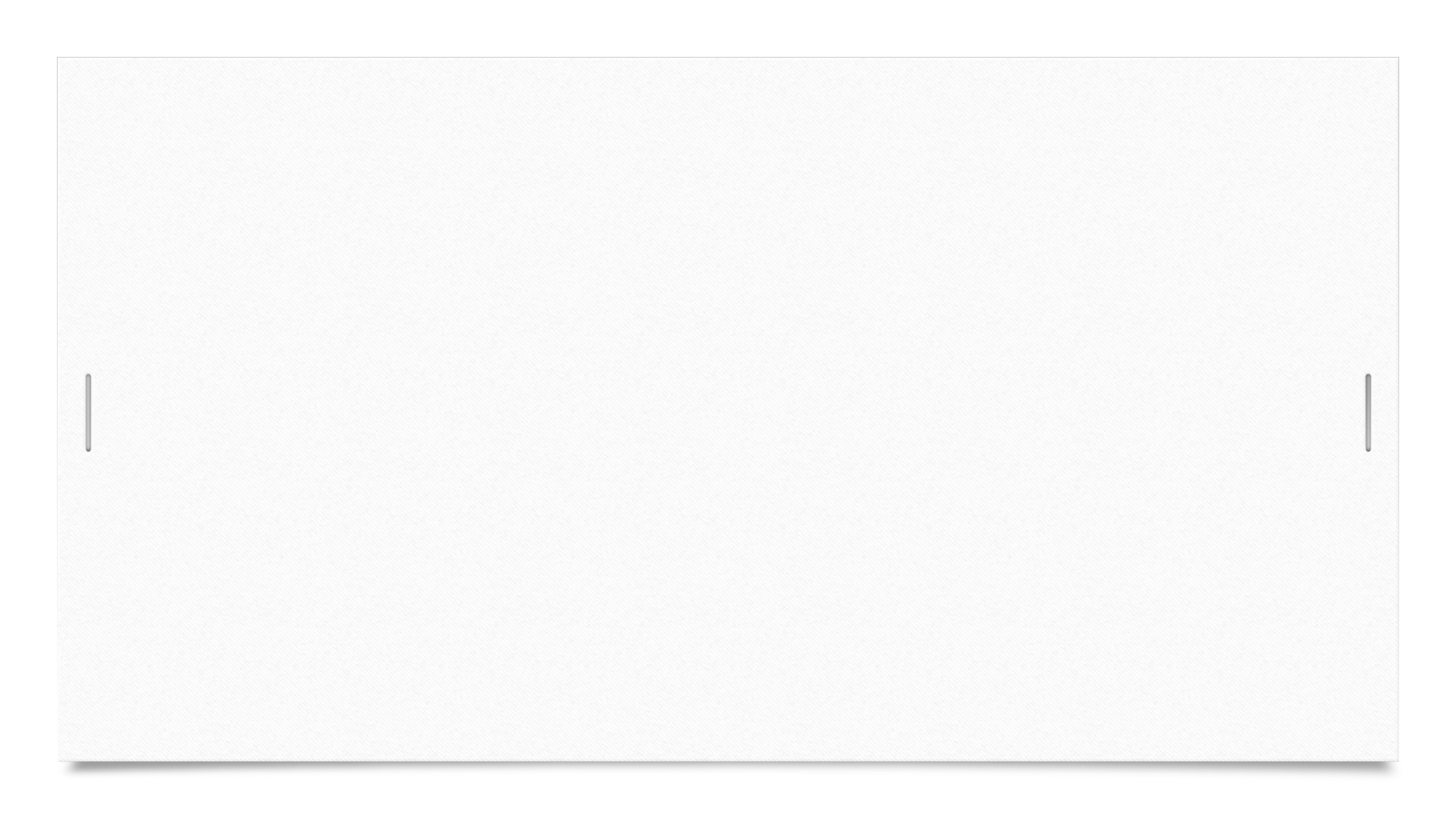 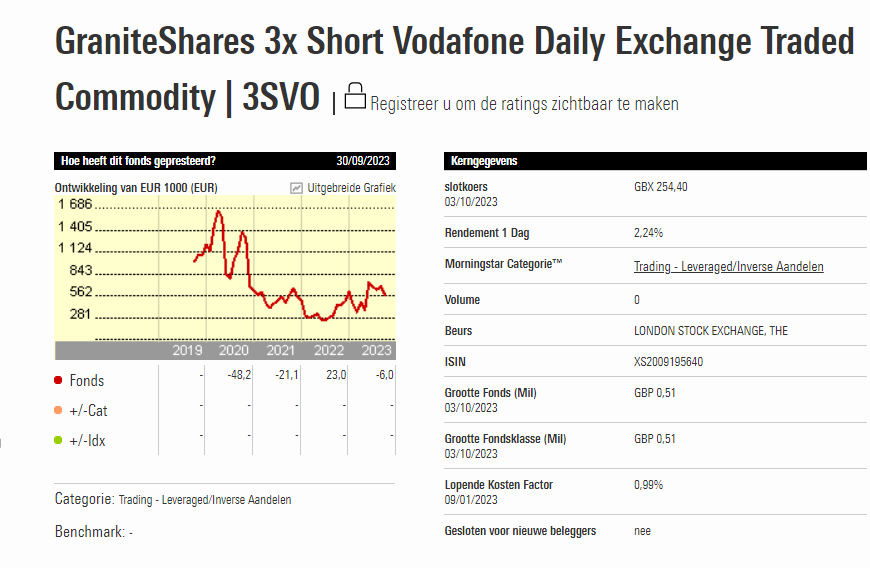 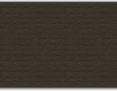 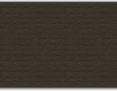 10/4/2023
16
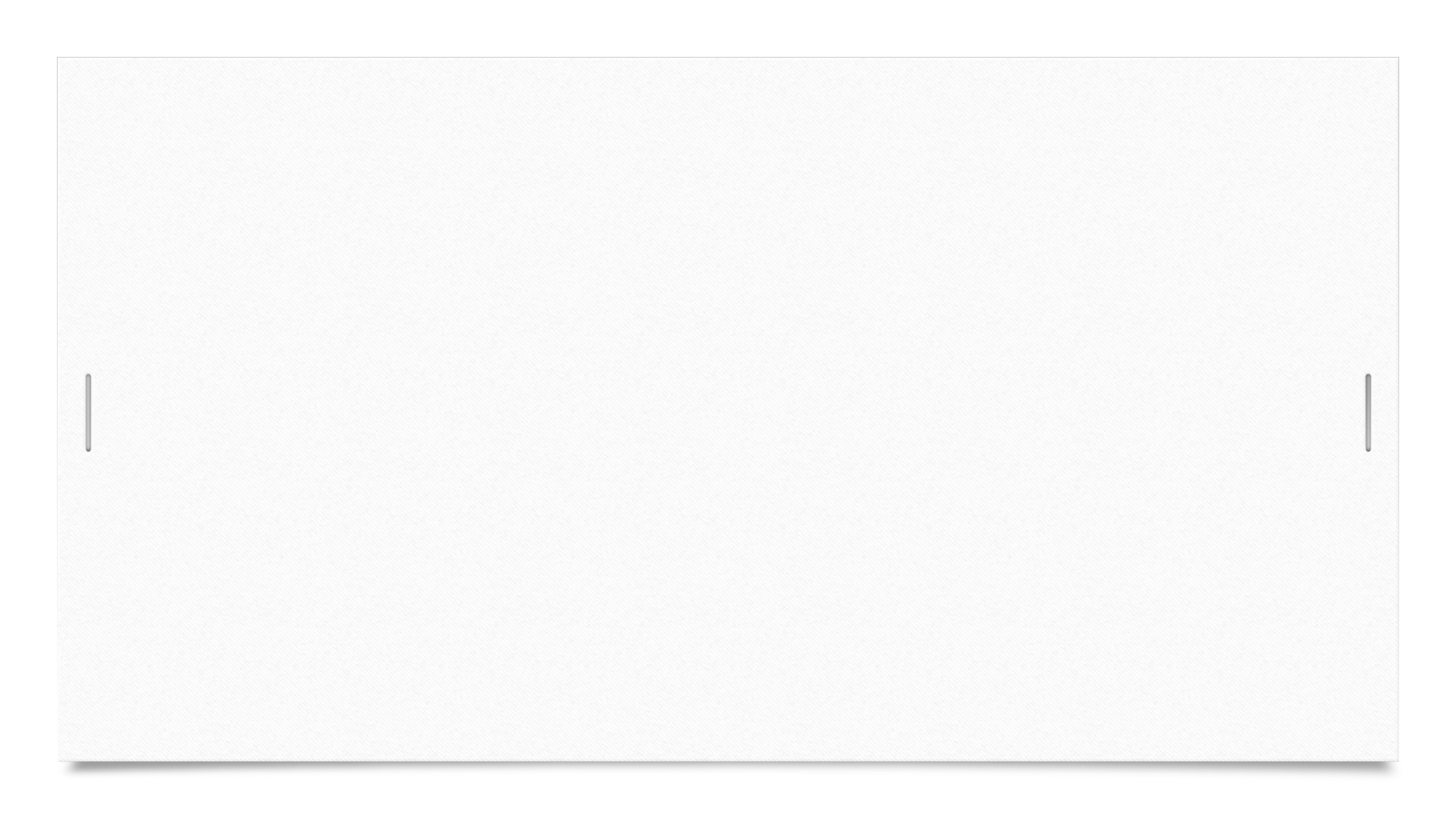 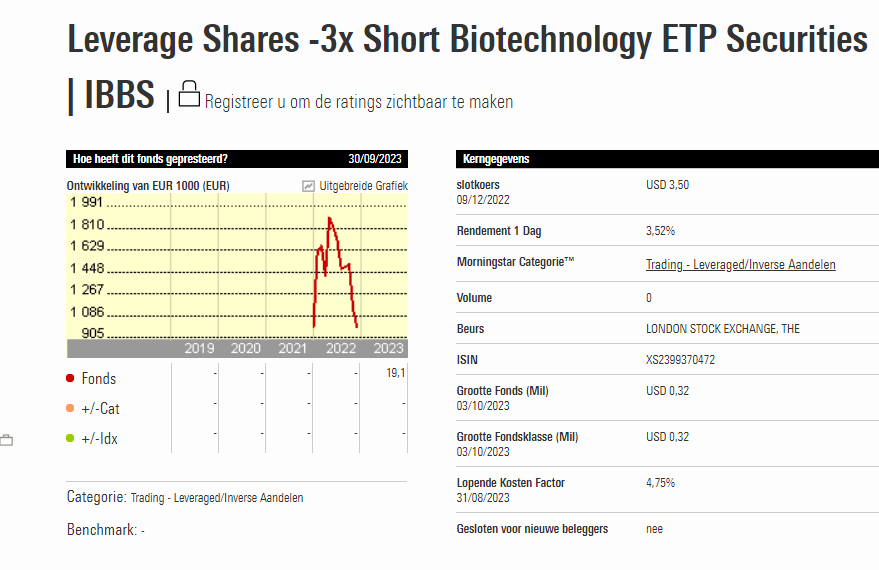 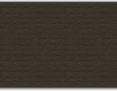 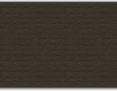 10/4/2023
17
Bedrijfsobligaties in €.
Selectie van emissie van euro-obligaties in verschillende munten
Courtasy by Goldwasser exchange ;luxembourg stock exchange
10/4/2023
18
18
20/02/16
Nieuwe obligaties
Koersnoteringen op aanvraag !
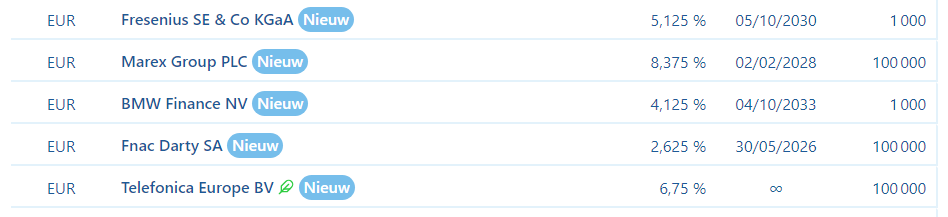 10/4/2023
19
Opgelet een koersdoel is een hypothetische cijfer dat wij naar voor
schuiven als streefdoel maar daarom niet altijd bereikt zal worden!!
Let op al uw aankopen en verkopen steeds te bespreken met je adviseur
10/4/2023
20
23
Onze koop-
signalen
Europese  short trackers!!!!!
Staan hyper laag  dus  stijgingspotentieel in dalende markten is groot
Uitsluitend voor echte beleggers die dagelijks alles opvolgen
21
10/4/2023
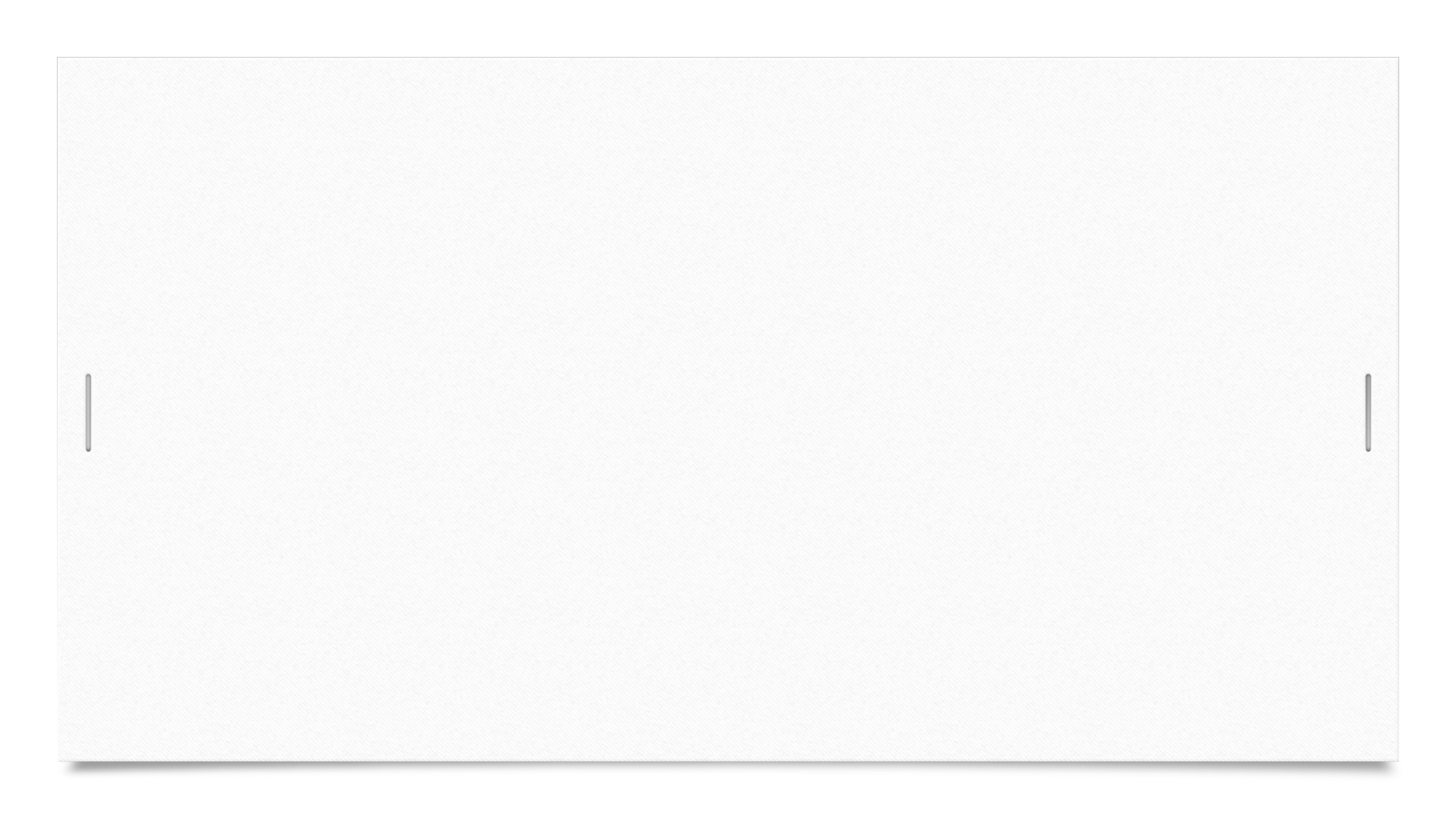 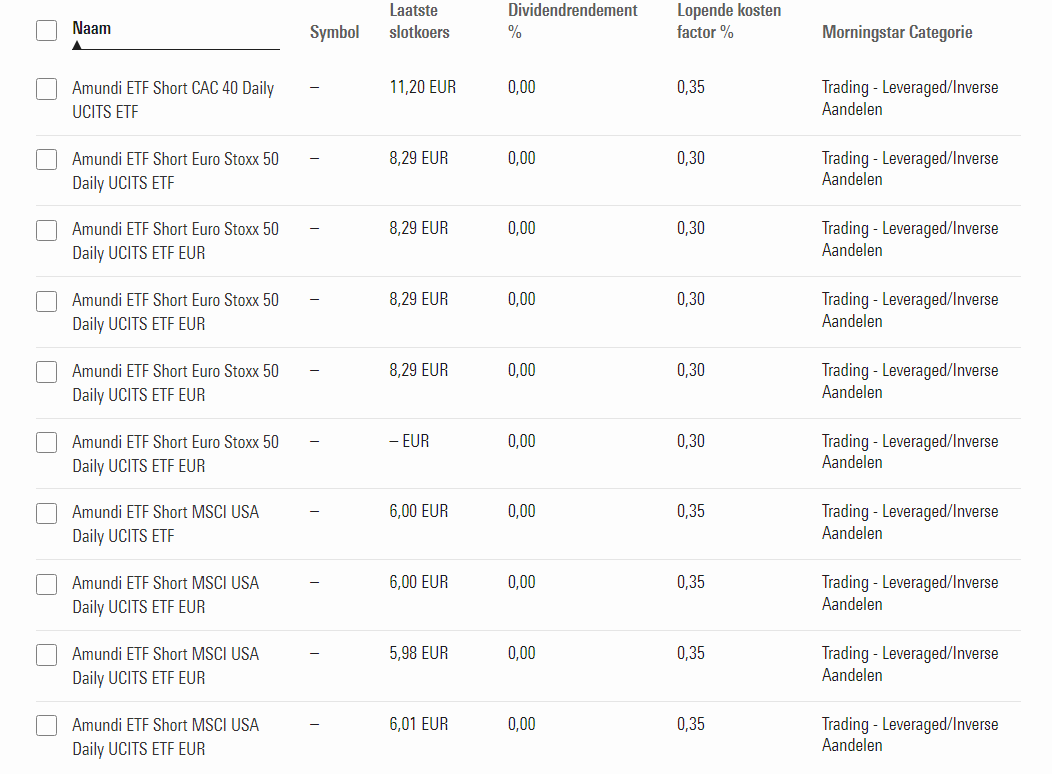 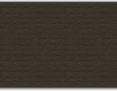 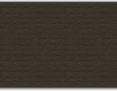 10/4/2023
22
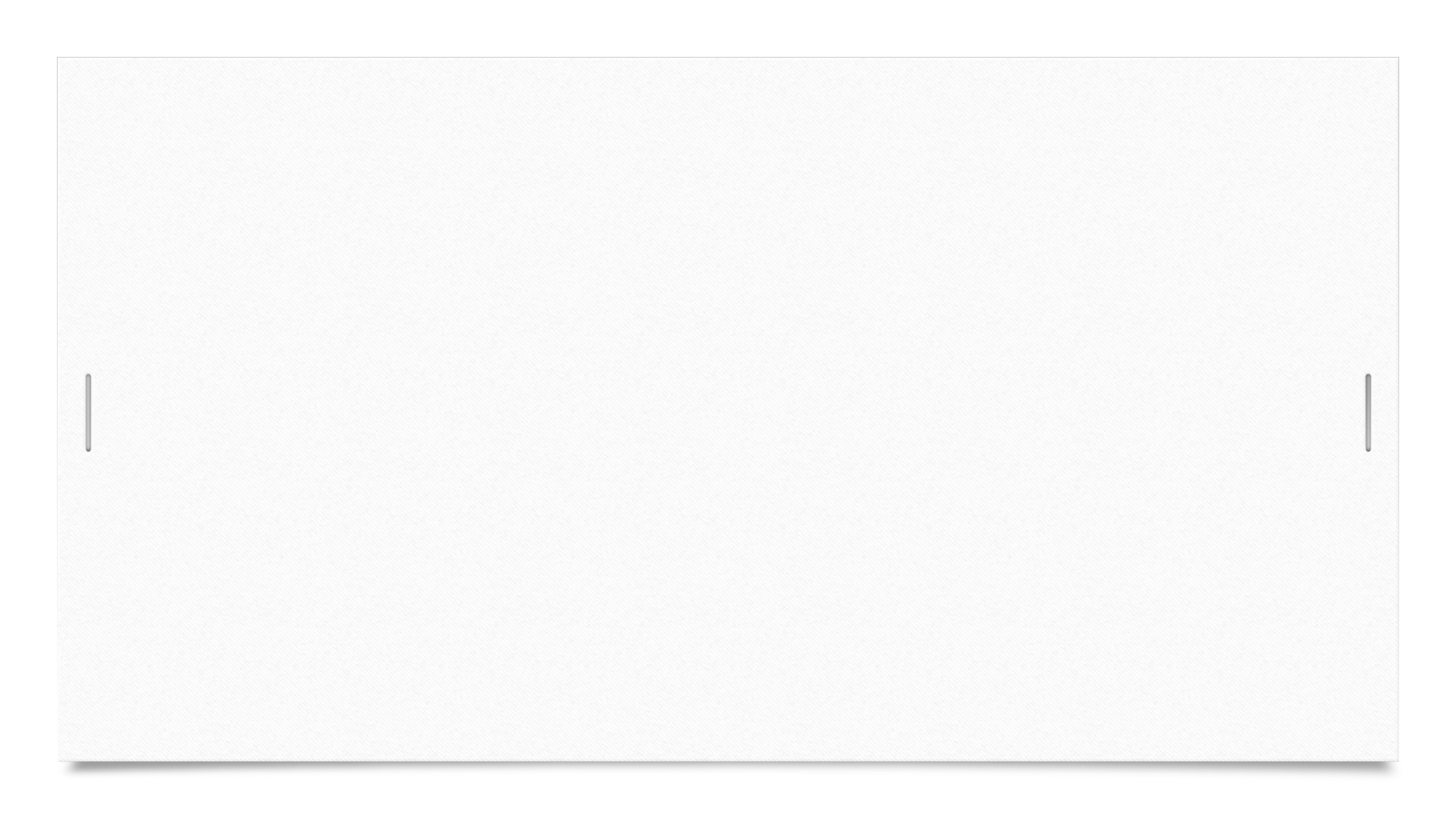 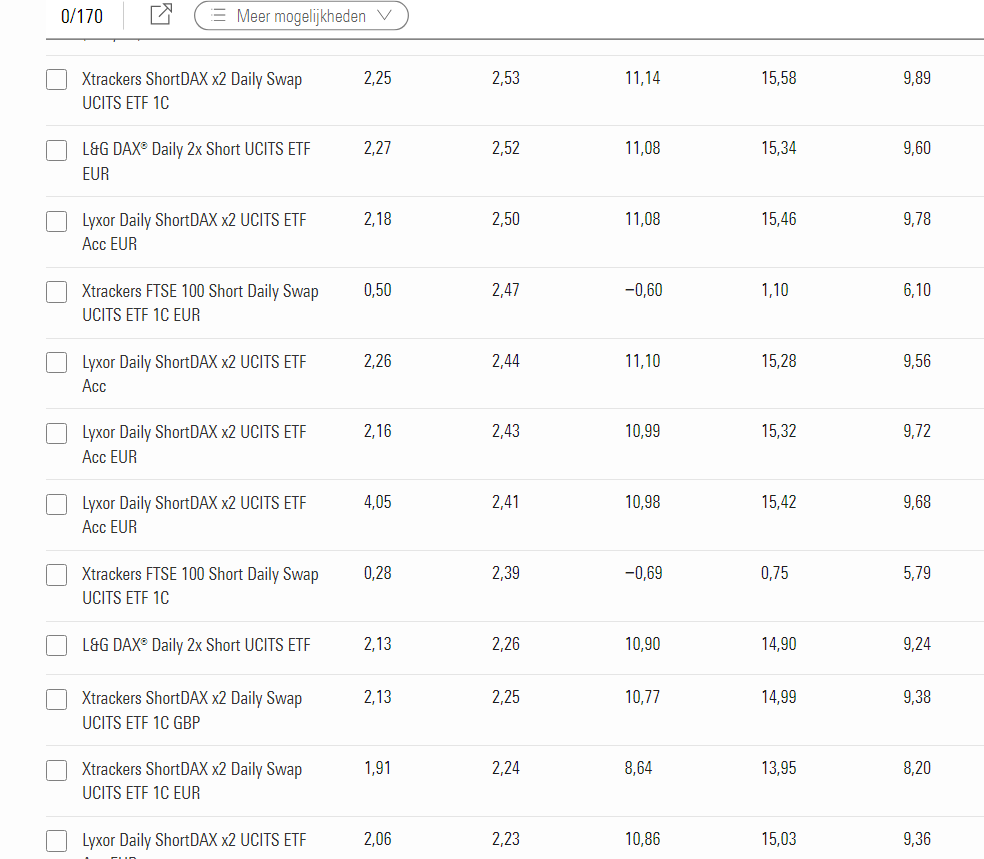 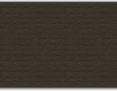 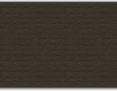 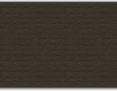 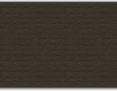 10/4/2023
23
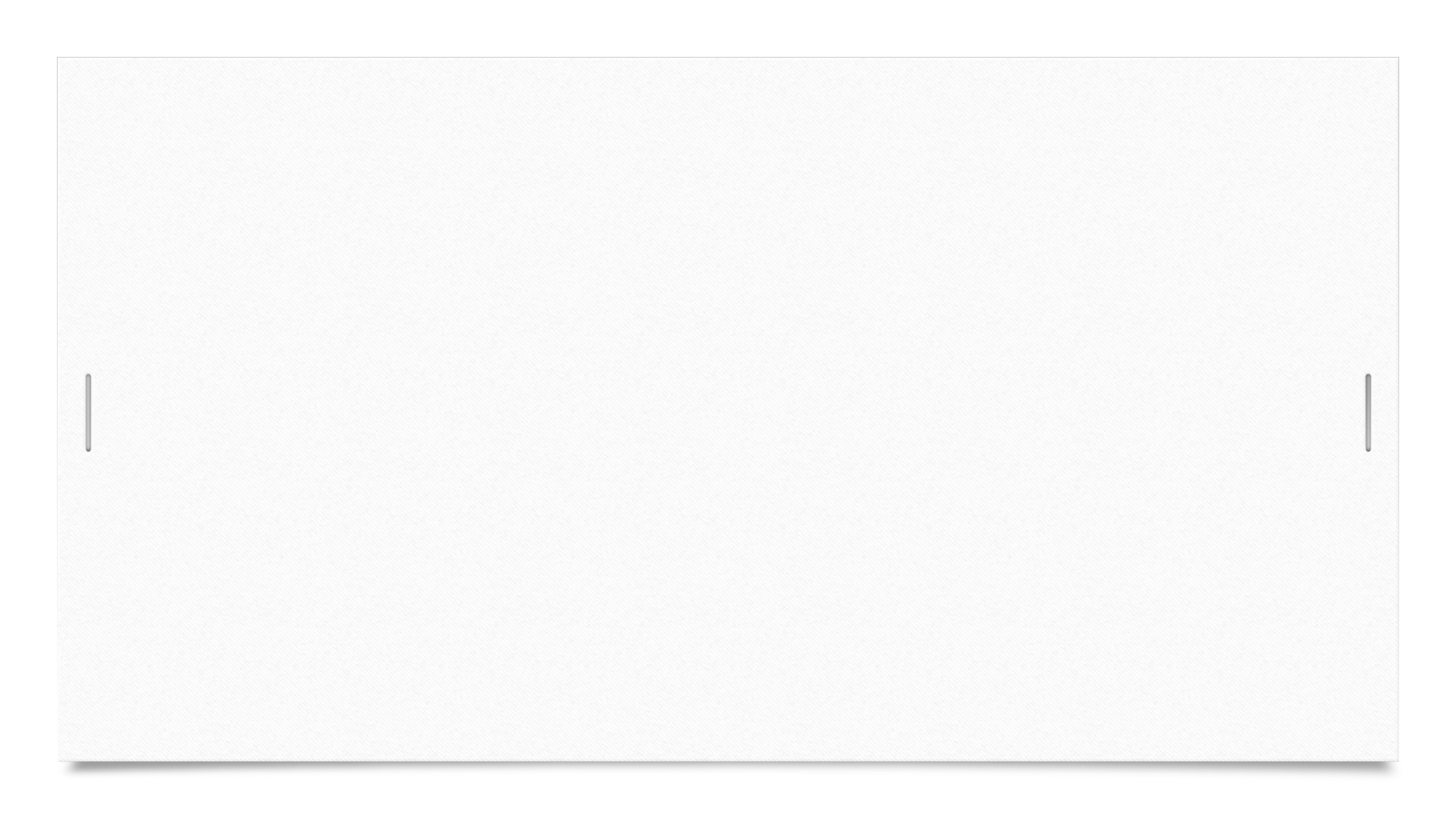 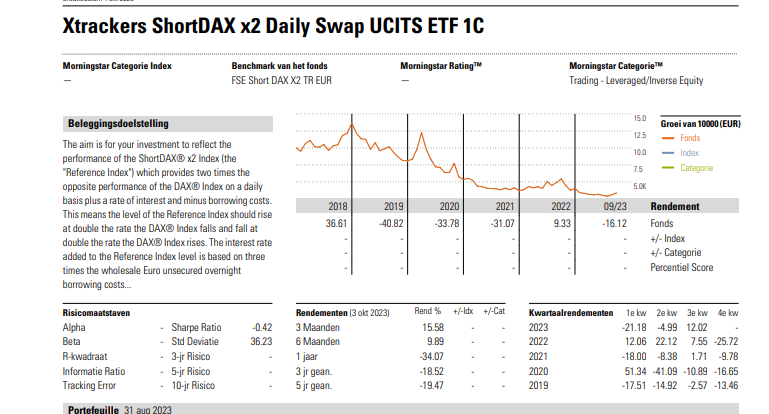 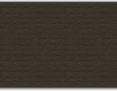 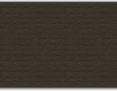 10/4/2023
24
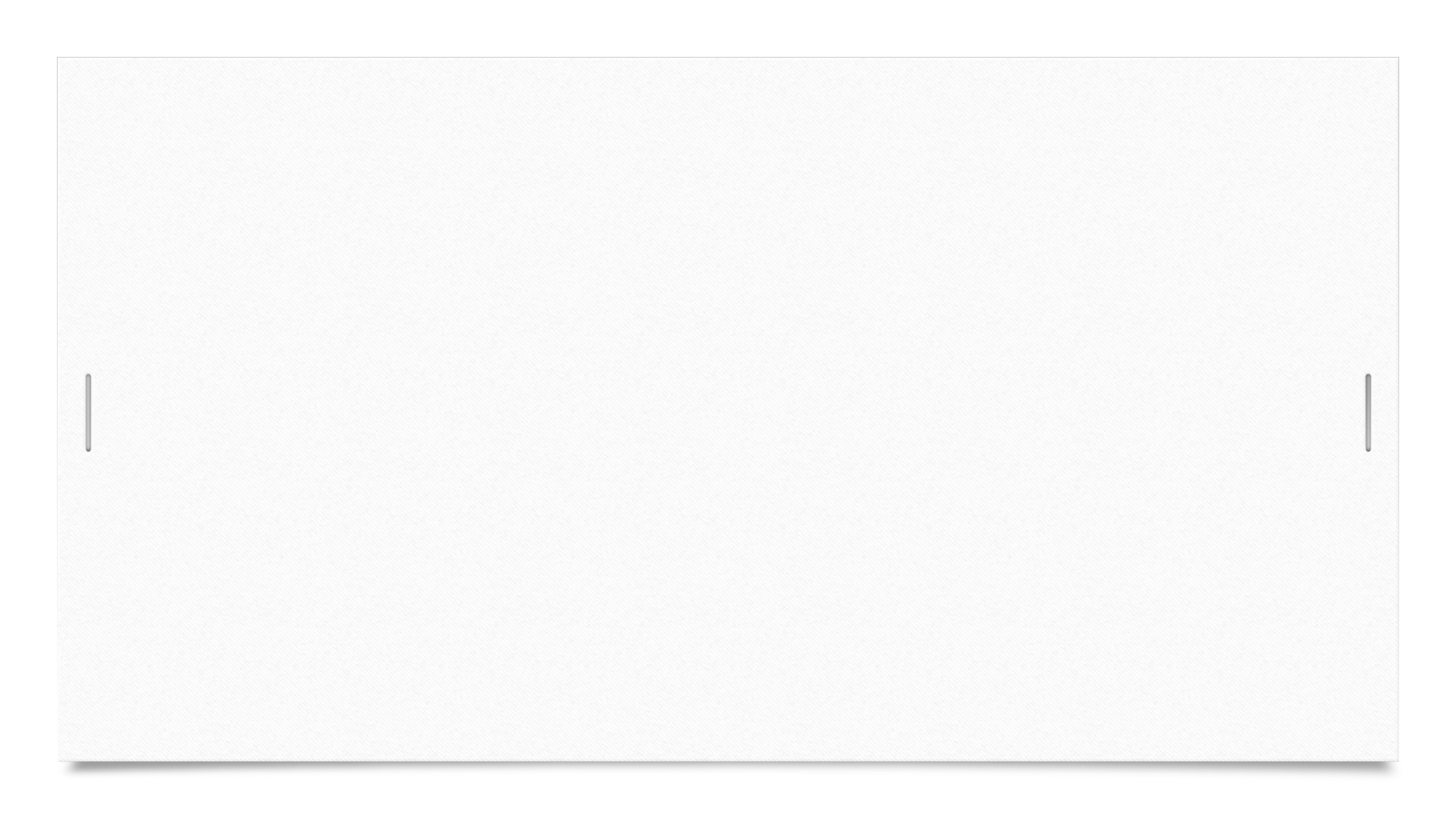 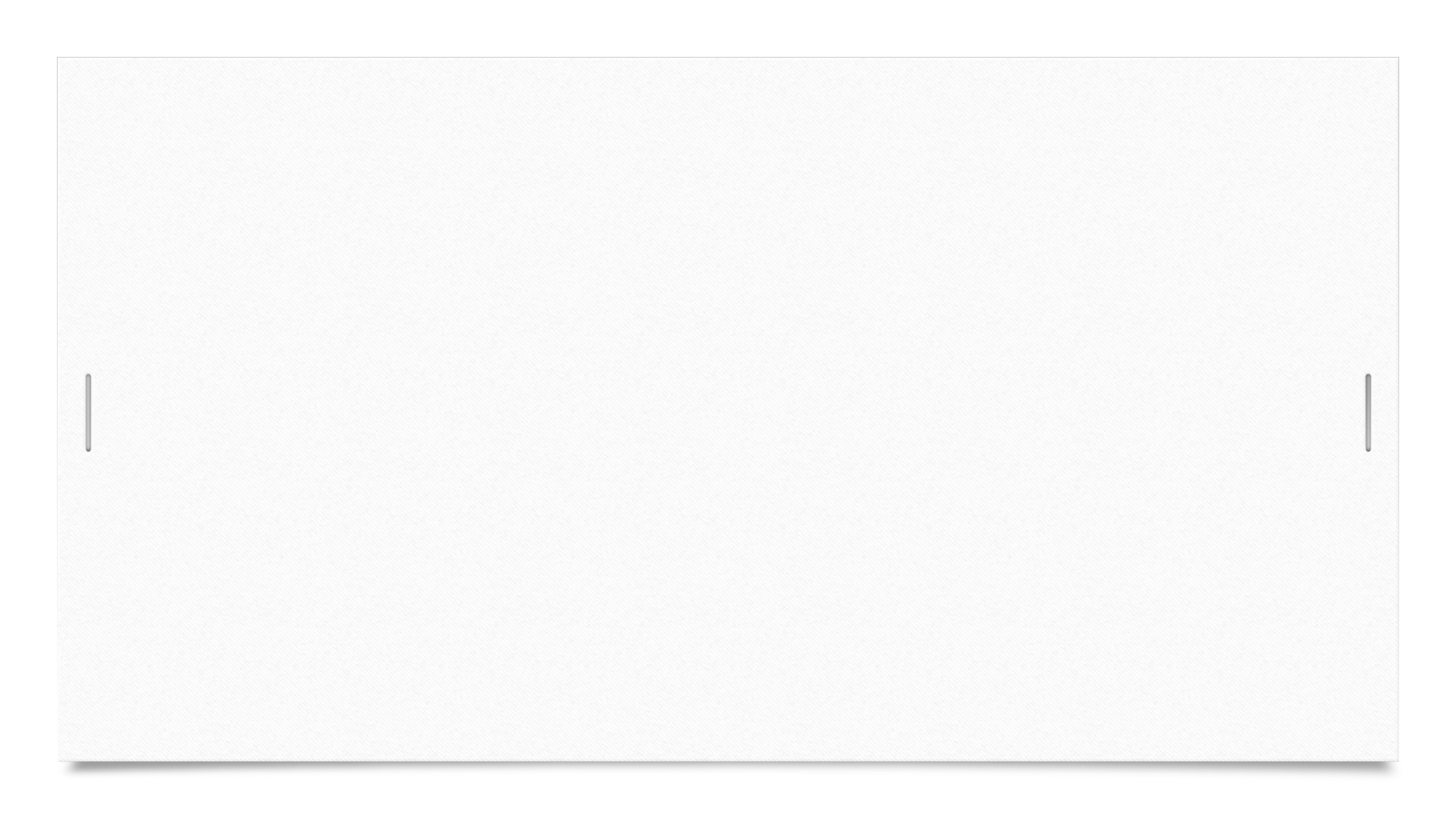 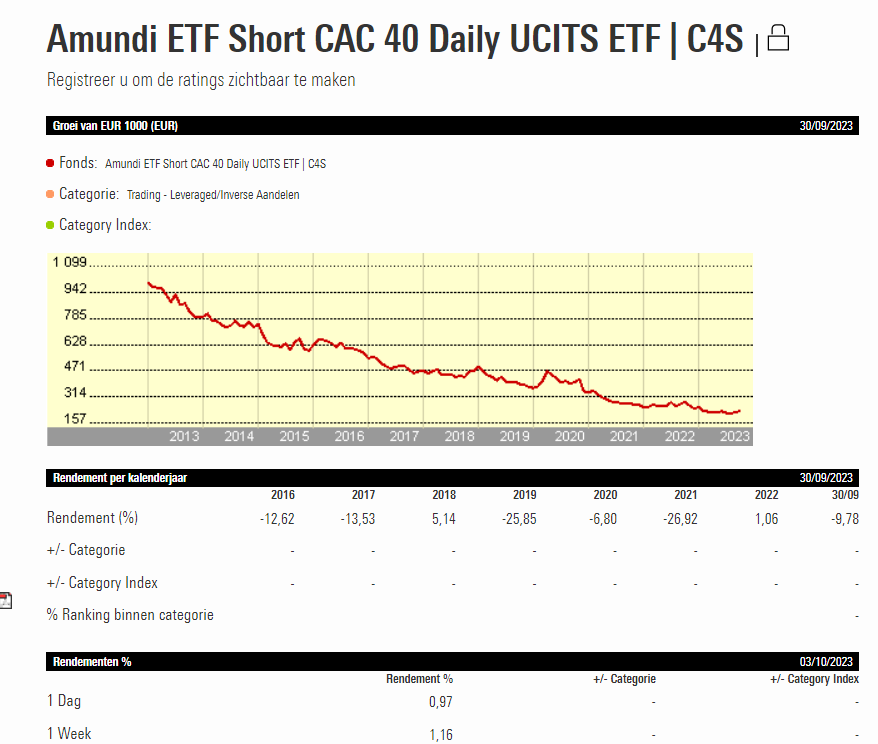 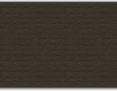 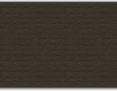 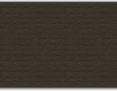 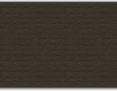 10/4/2023
25
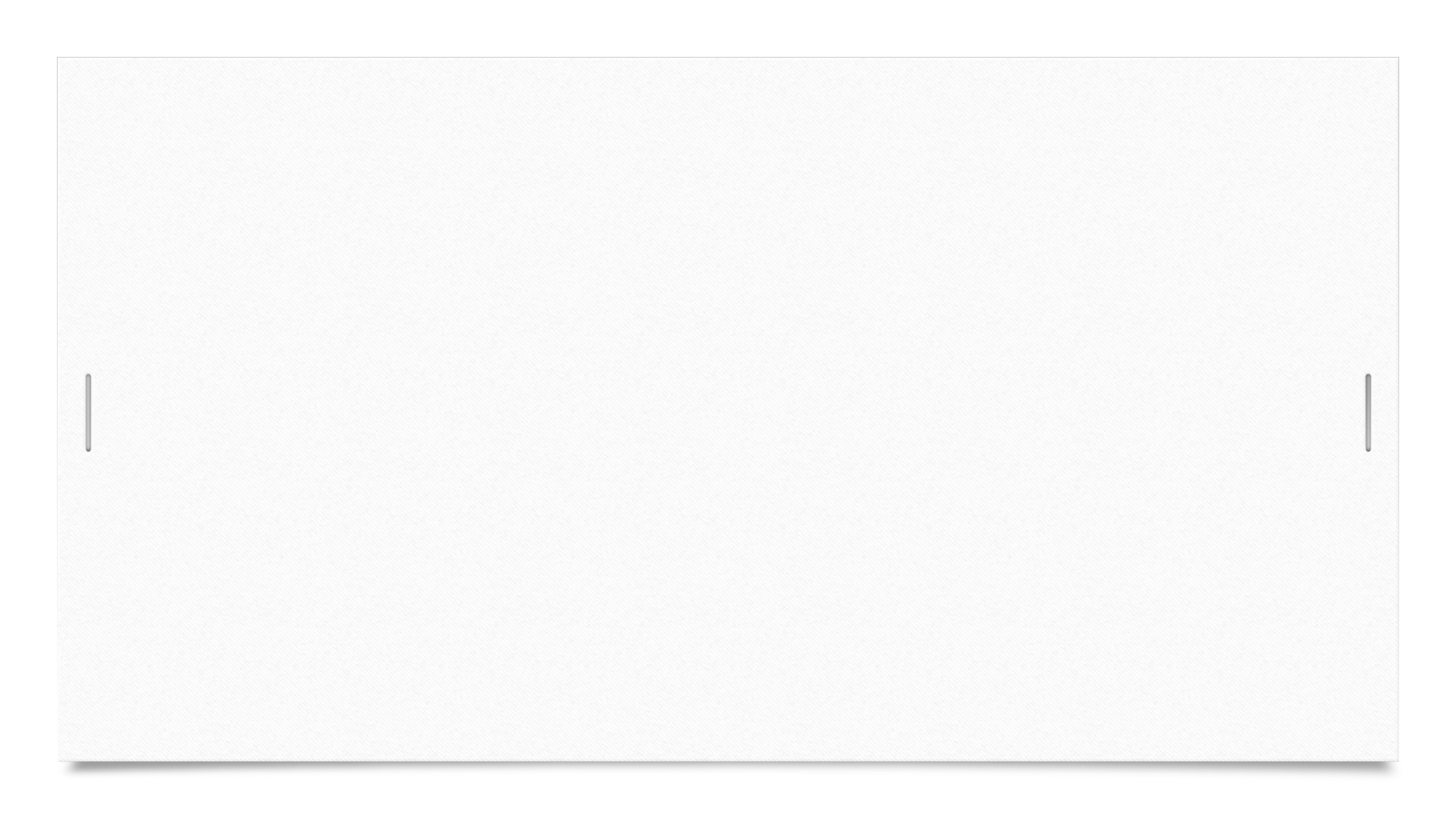 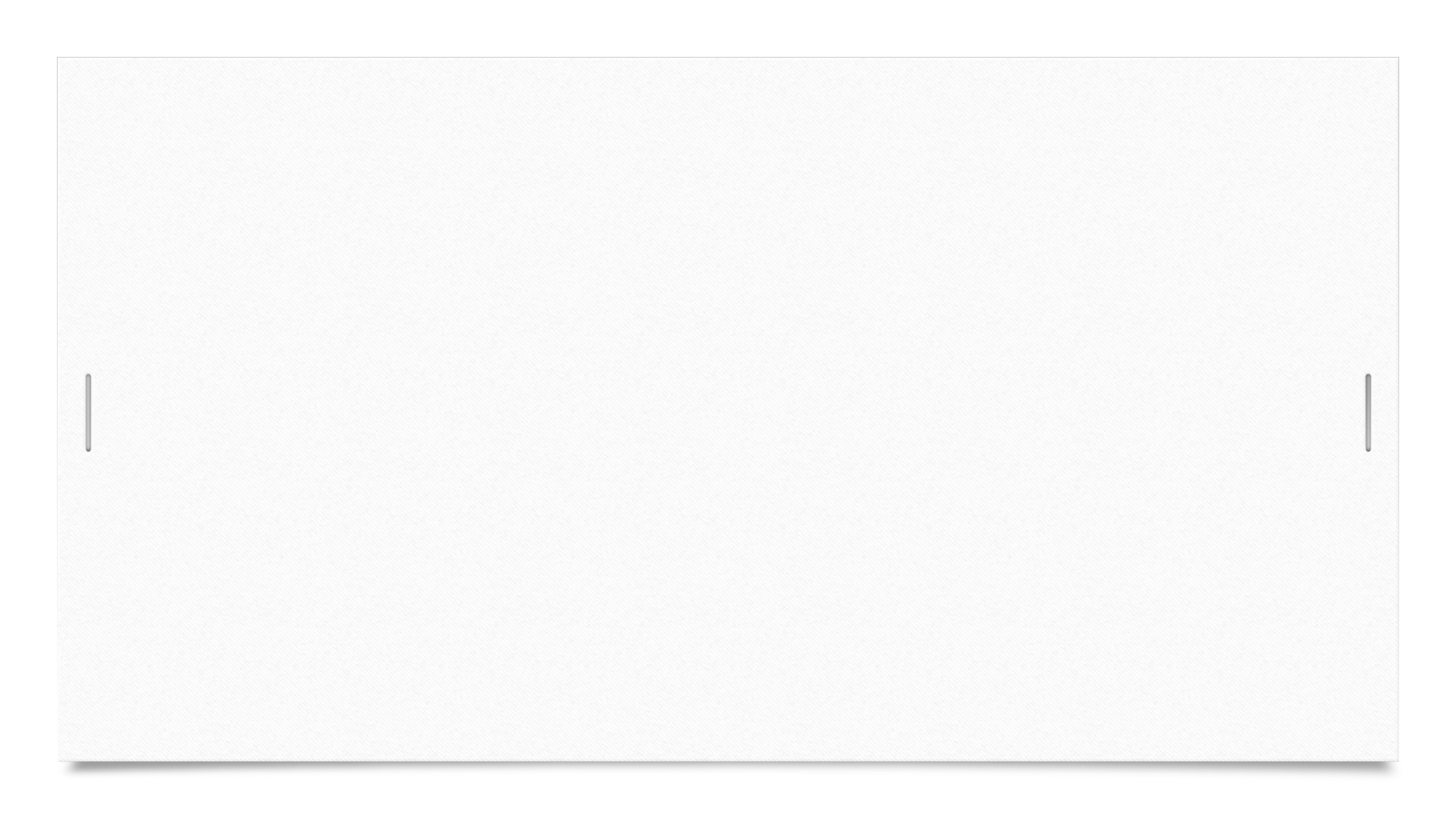 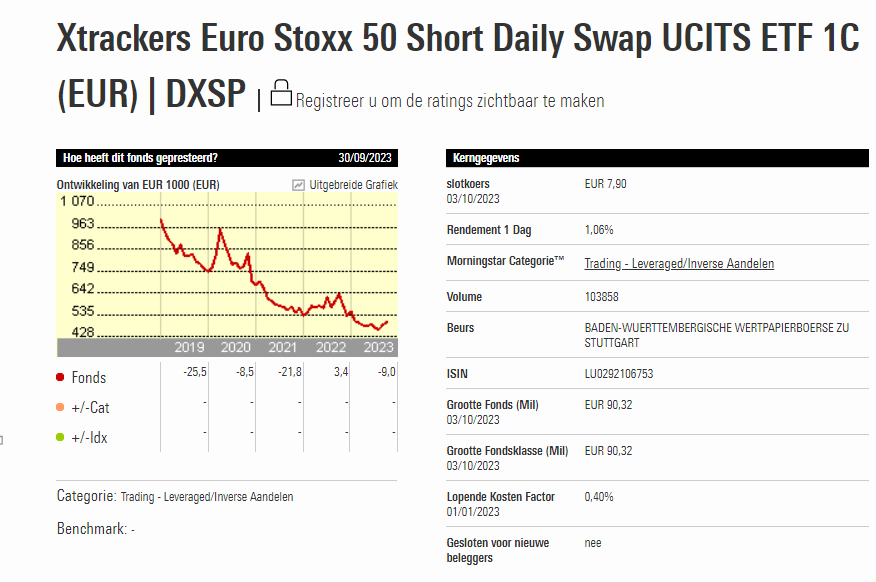 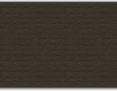 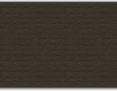 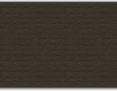 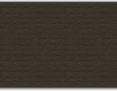 10/4/2023
26
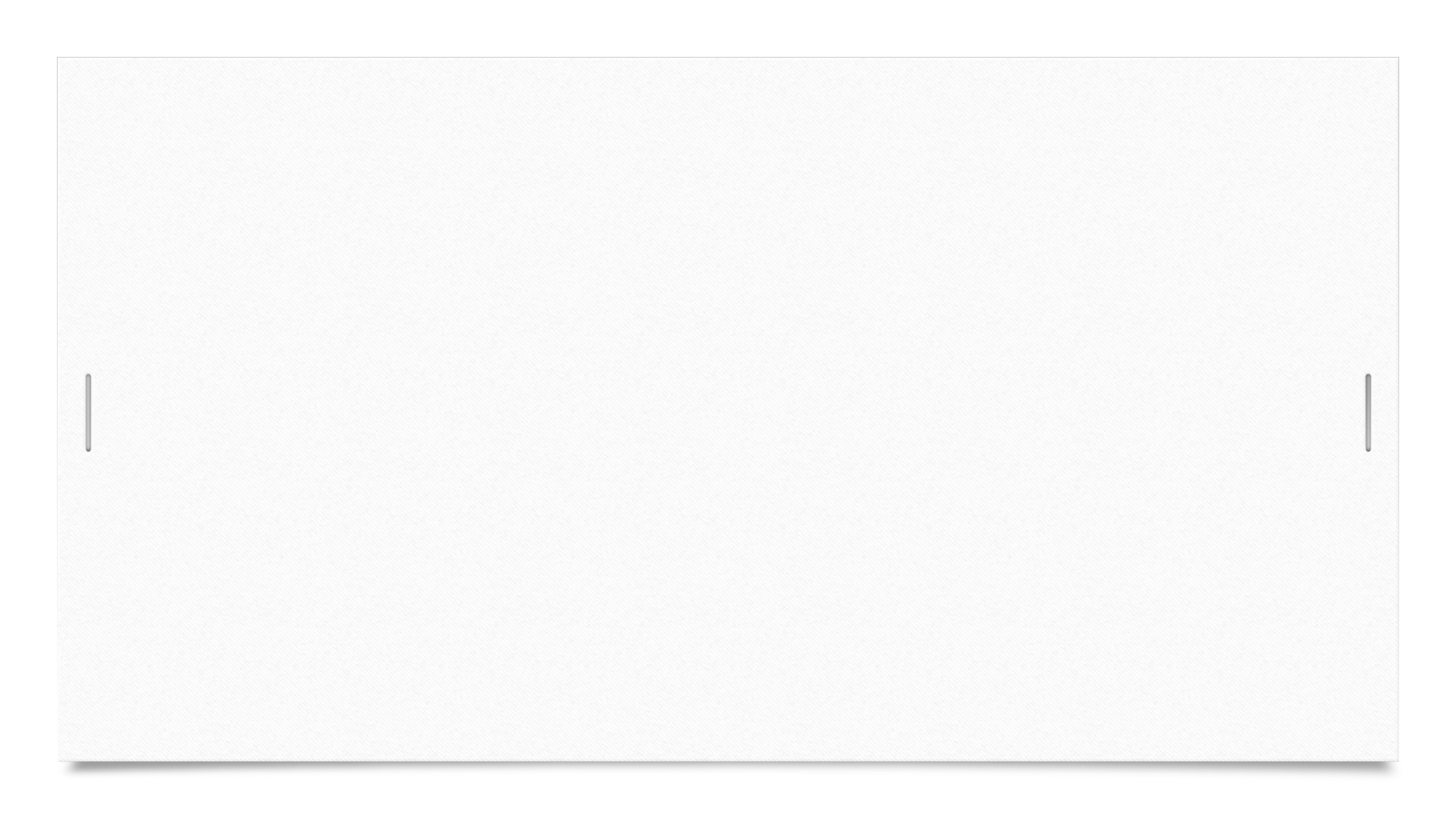 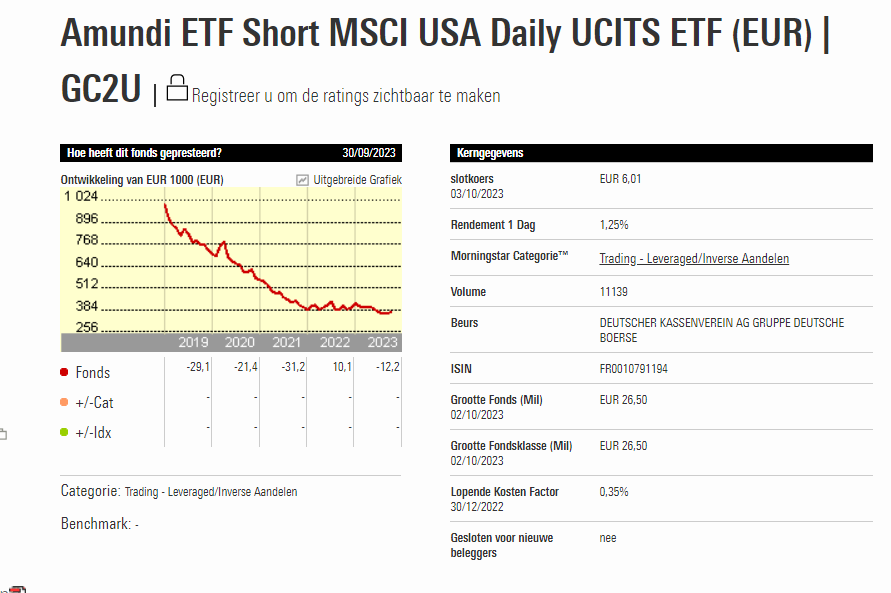 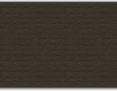 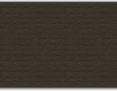 10/4/2023
27
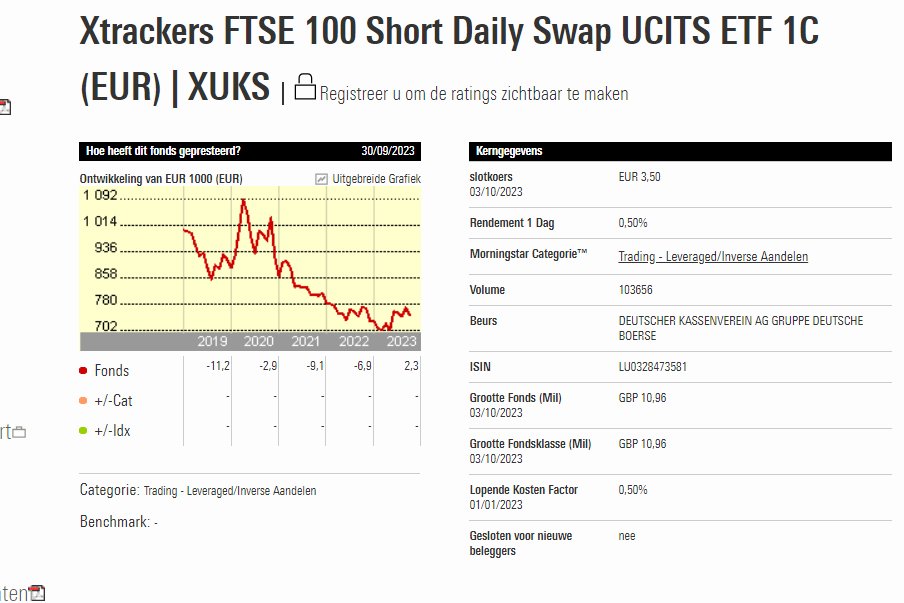 10/4/2023
28
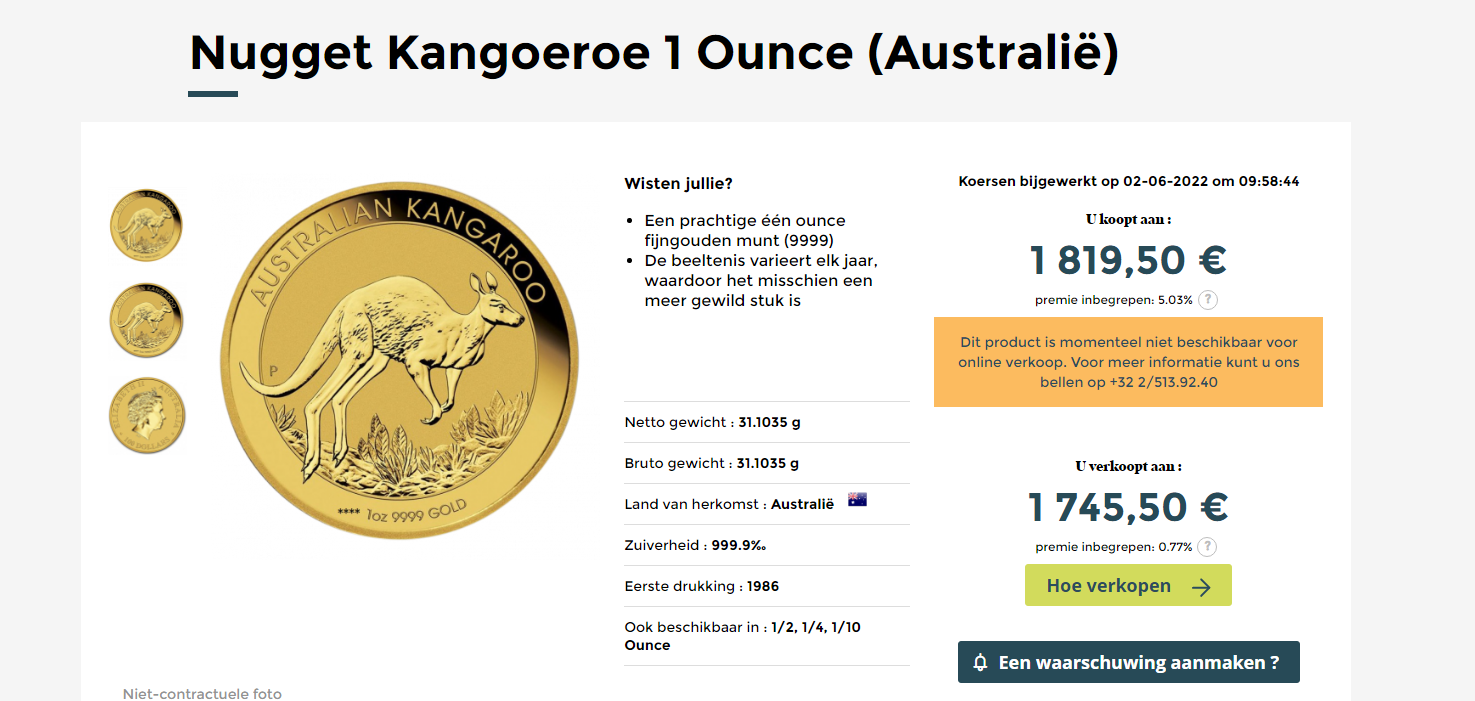 Markt is in verkoopzone dus zeker niet kopen op usa
10/4/2023
29
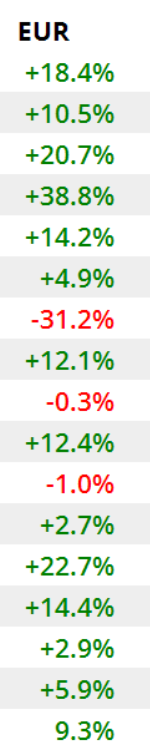 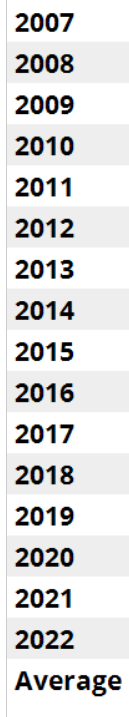 HOE KAN MEN ZICH BESCHERMEN TEGEN DEFLATIE OF KOOPKRACHTCRASH ??
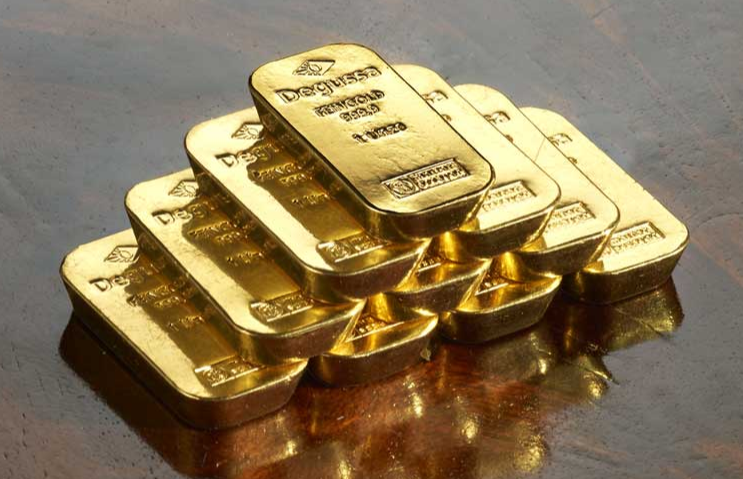 10/4/2023
30
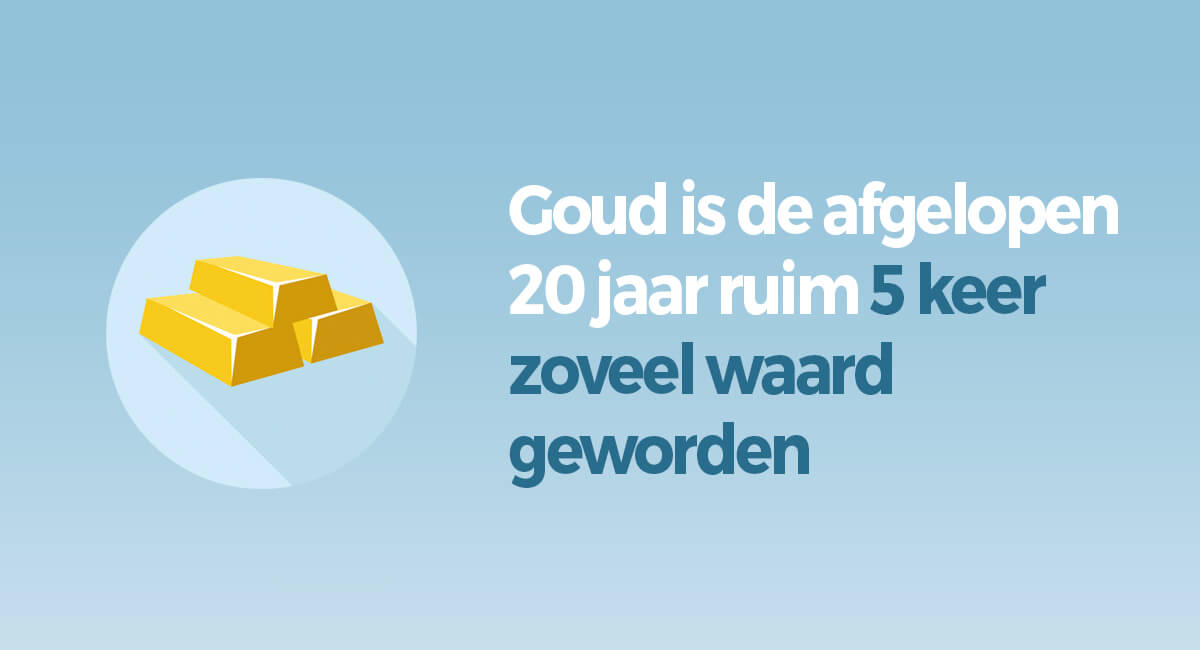 Je kan reeds in goud beleggen vanaf 400 €
10/4/2023
31